Mendeley: персональная научная библиотека и инструмент научной коммуникации
Геологический институт РАН
18.09.2019
Кузнецова Татьяна
Тренер по продуктам Elsevier
Что такое библиоменеджер?
Библиоменеджер (Reference management software) -  это система, позволяющая исследователям, учёным и писателям создавать, организовывать в персональной библиотеке и повторно использовать библиографические ссылки.
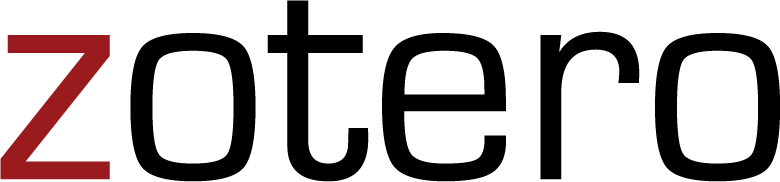 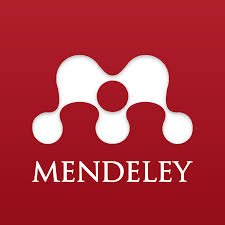 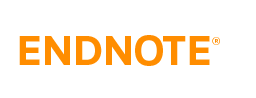 Вебинар от 25.07.2018 на тему Mendeley -https://www.brighttalk.com/webcast/10439/330776
© Elsevier B.V. 2019
Что такое Mendeley?
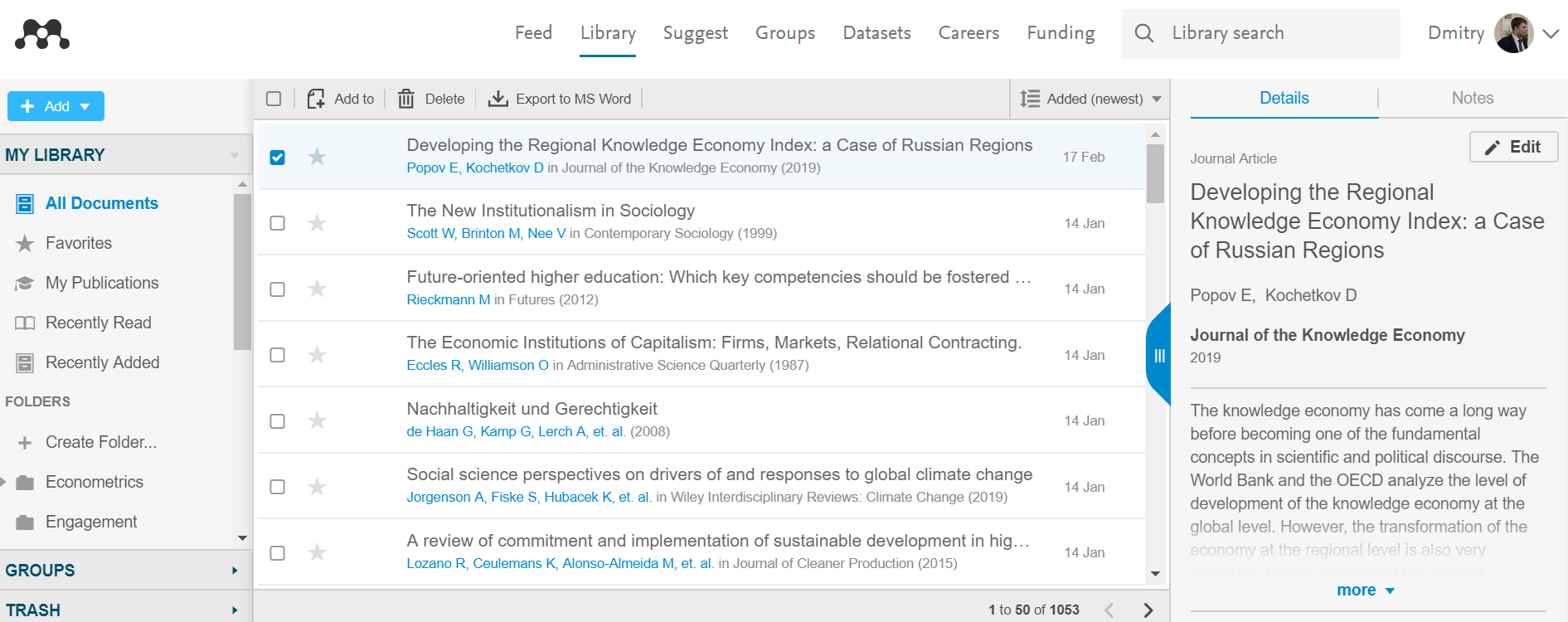 Mendeley - это библиоменеджер, позволяющий читать, комментировать, распространять, управлять хранением и цитировать научные статьи...
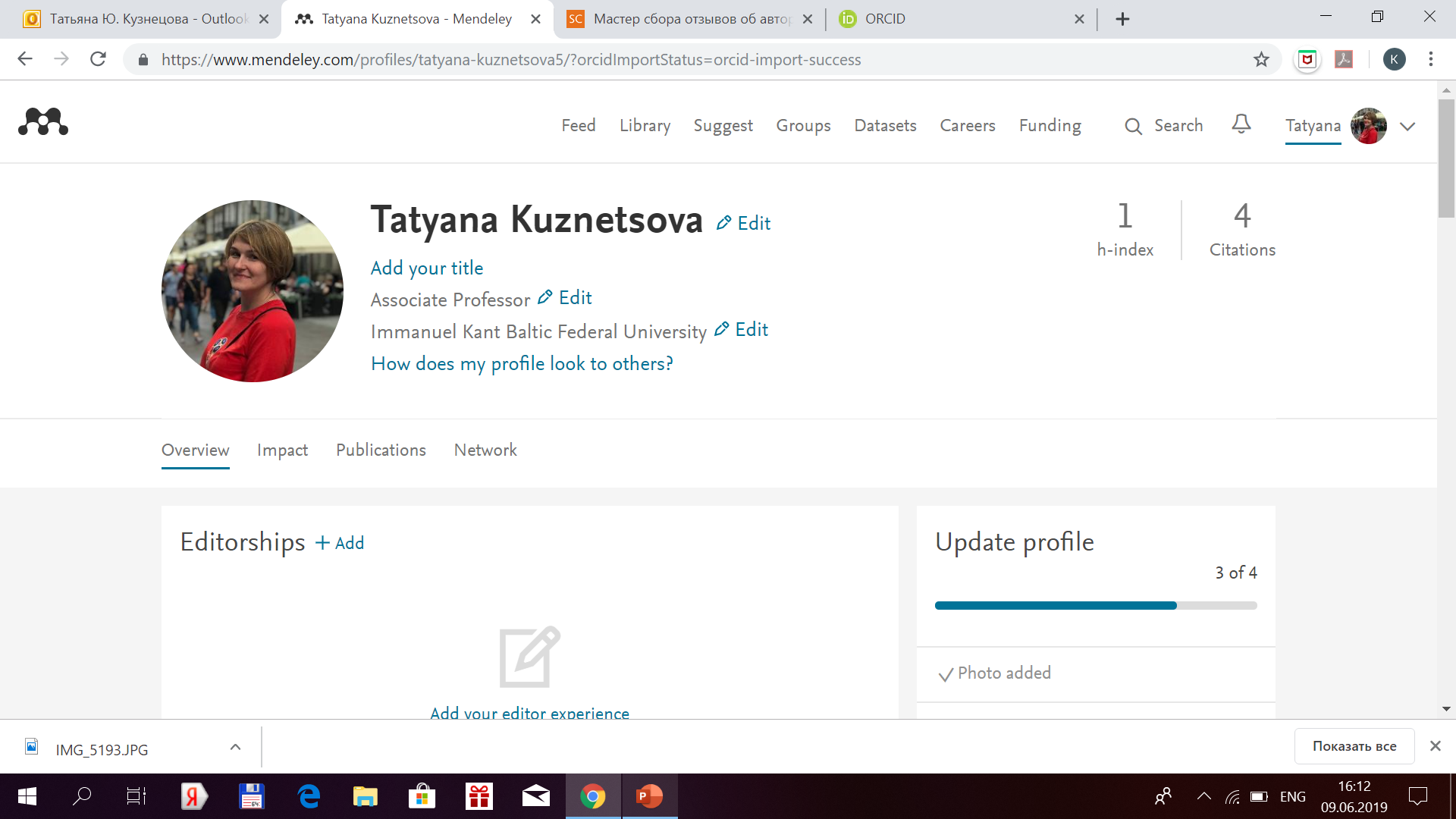 ...и научная социальная сеть 
с 8+ миллионами пользователей, позволяющая находить единомышленников и изучать тренды современных исследований.
© Elsevier B.V. 2019
Данные Mendeley используются в Scopus
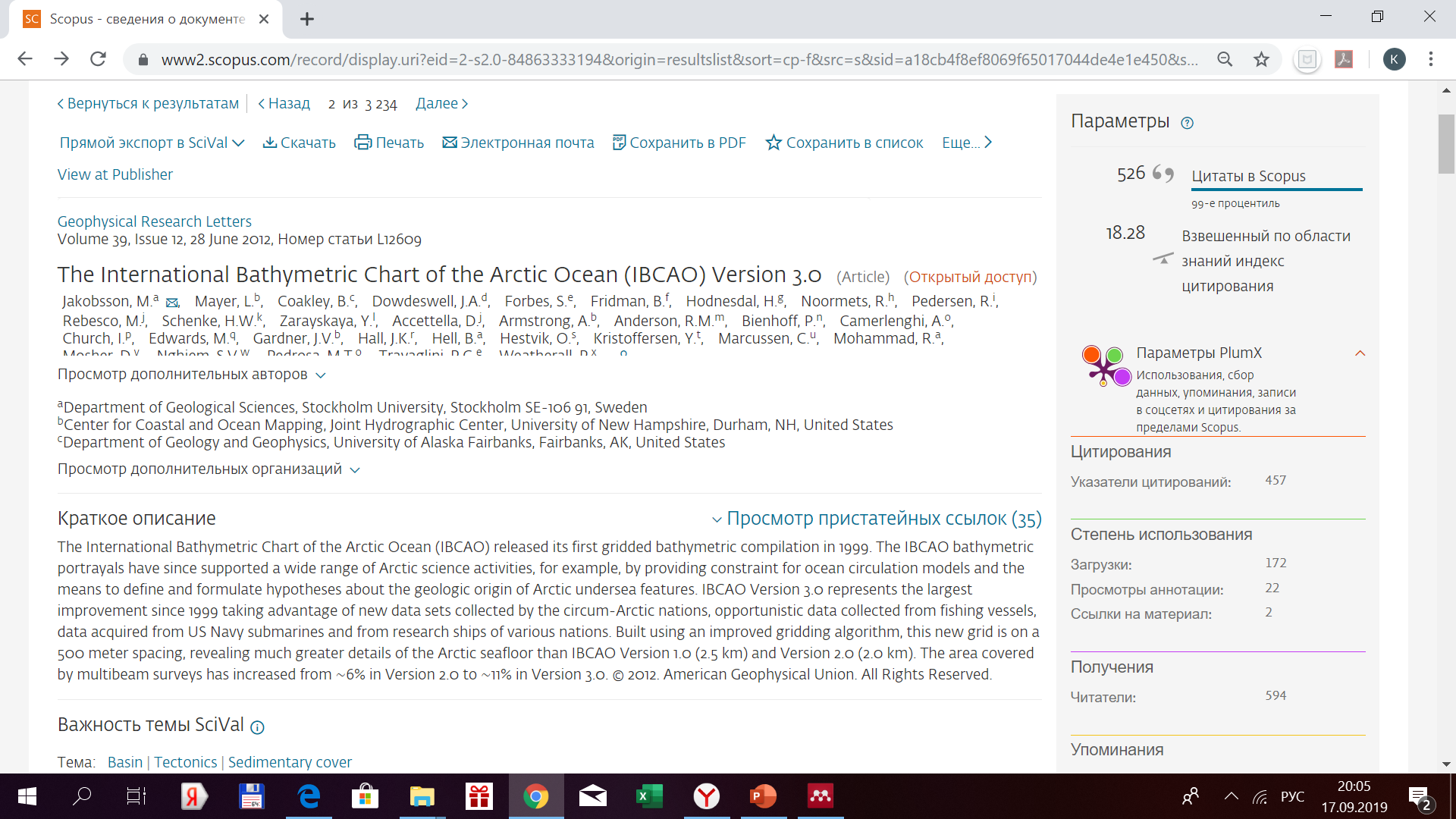 © Elsevier B.V. 2019
Данные Mendeley используются в ScienceDirect
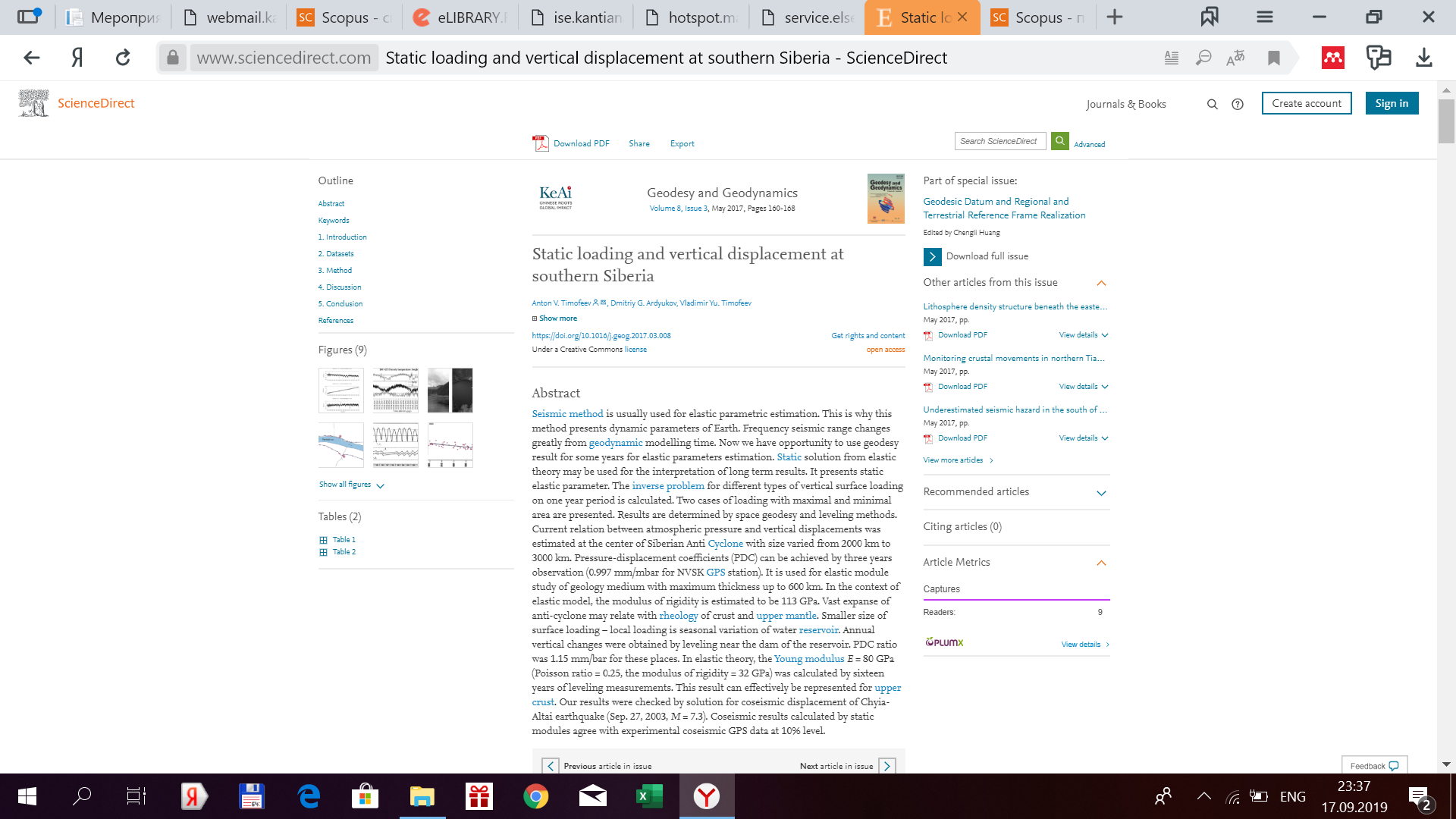 © Elsevier B.V. 2019
Функционал Mendeley
Организация документов и ссылок (Mendeley)
Коллаборации через присоединение или создание групп (Mendeley Social Network)
Поиск документов и статистики (Mendeley Search)
Хранение данных (Mendeley Data)
Управление академической карьерой (Mendeley Careers)
© Elsevier B.V. 2019
Работает на всех платформах в большинстве браузеров
Приложение для научной работы
Поддержка всех основных платформ (Win/Mac/Linux/Mobile)
и всех браузерах
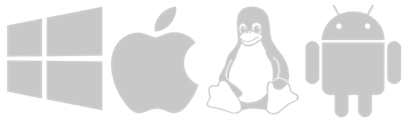 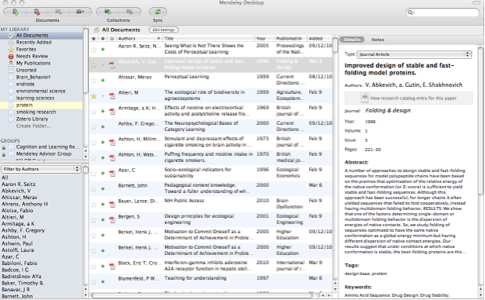 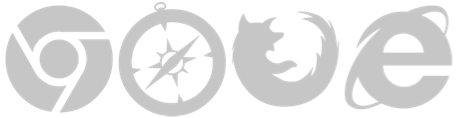 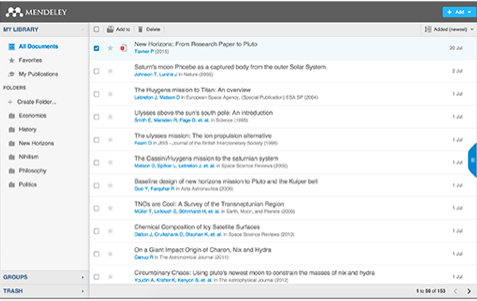 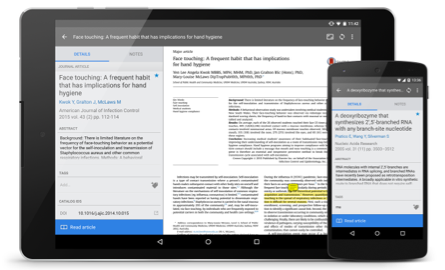 Desktop
Mobile
Web
Mendeley позволяет вам иметь постоянный доступ к информации для ведения научной деятельности
© Elsevier B.V. 2019
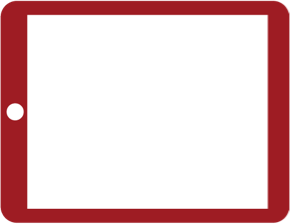 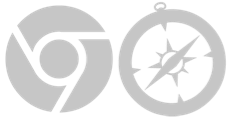 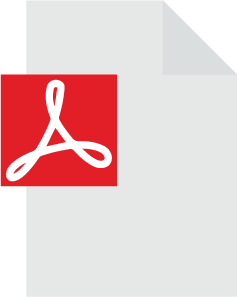 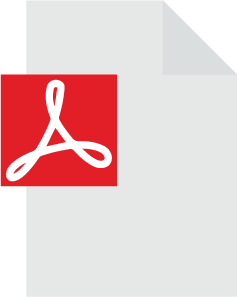 Как же работает Mendeley?
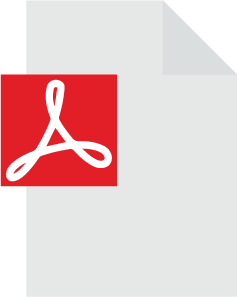 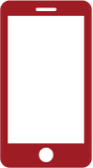 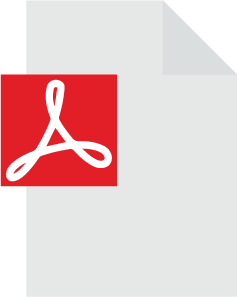 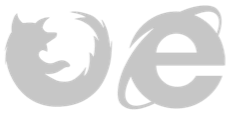 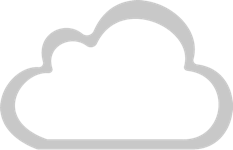 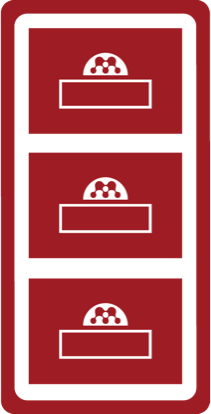 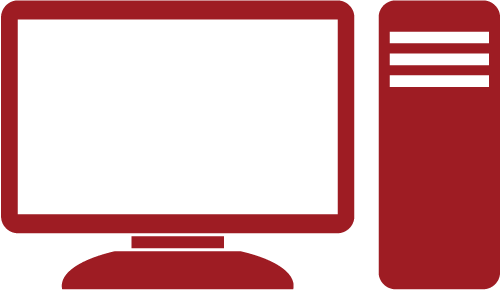 © Elsevier B.V. 2019
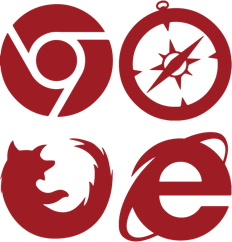 8
Работа в Mendeley
© Elsevier B.V. 2019
Заходим на https://www.mendeley.com
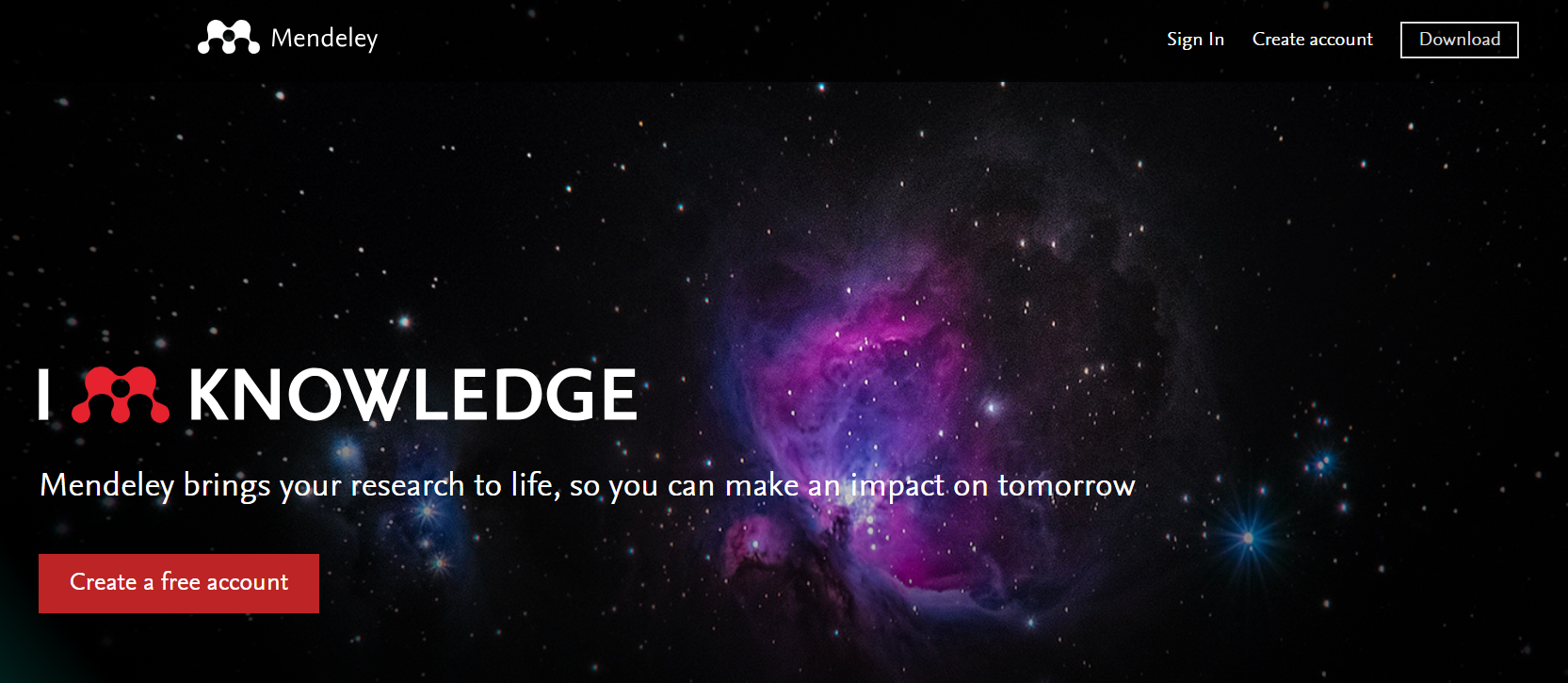 © Elsevier B.V. 2019
Создание профиля
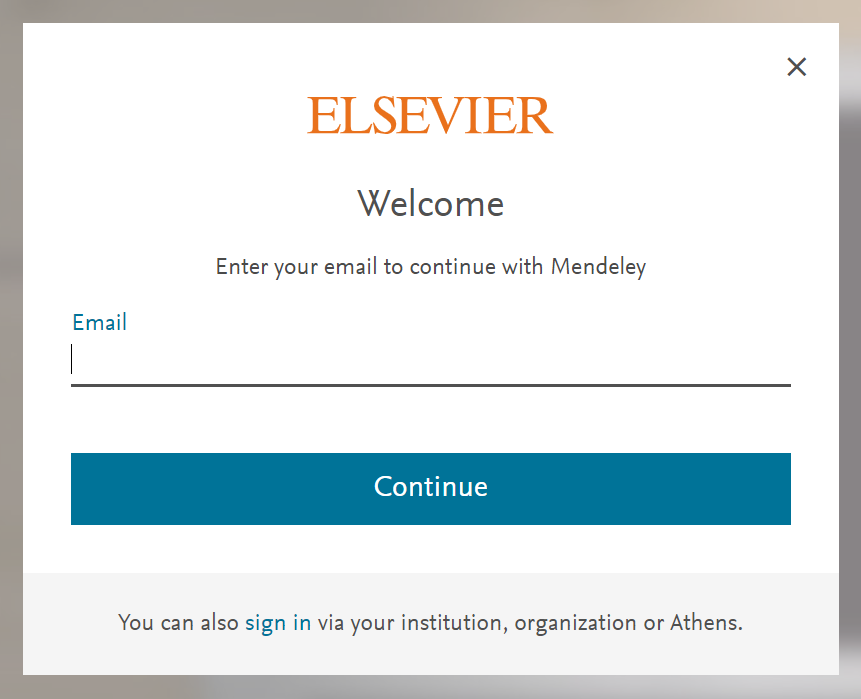 Если у Вас уже есть учетная запись Scopus
или ScienceDirect, регистрироваться повторно
не надо – используйте ее
© Elsevier B.V. 2019
Работа с библиотекой
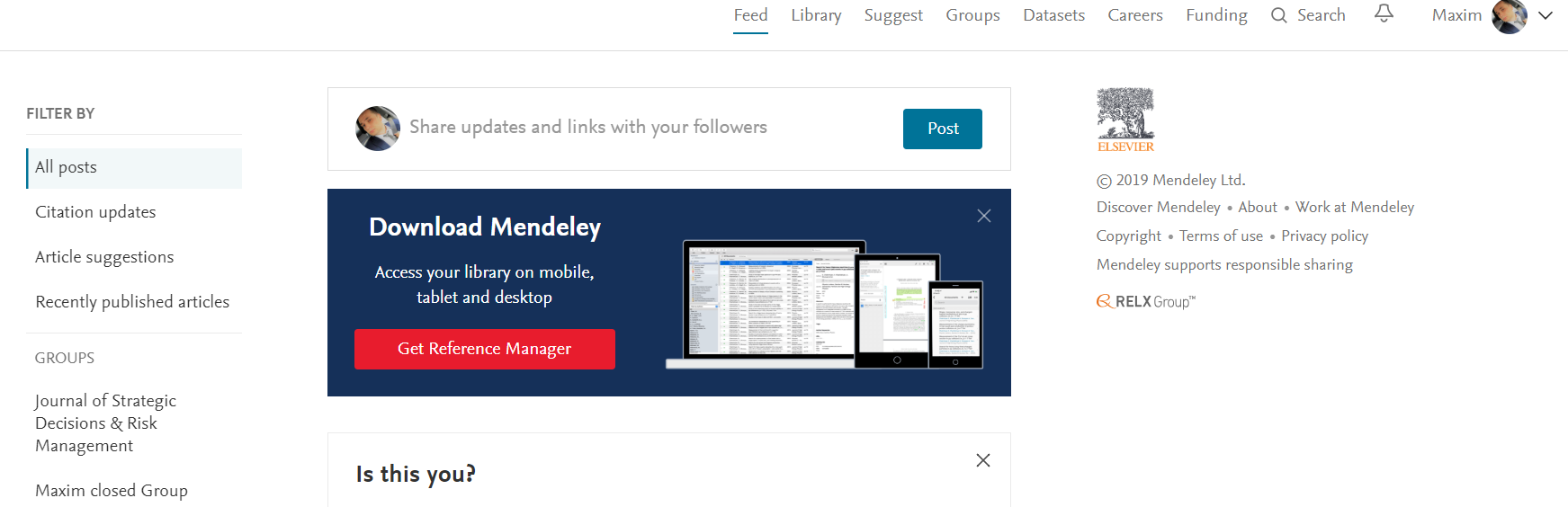 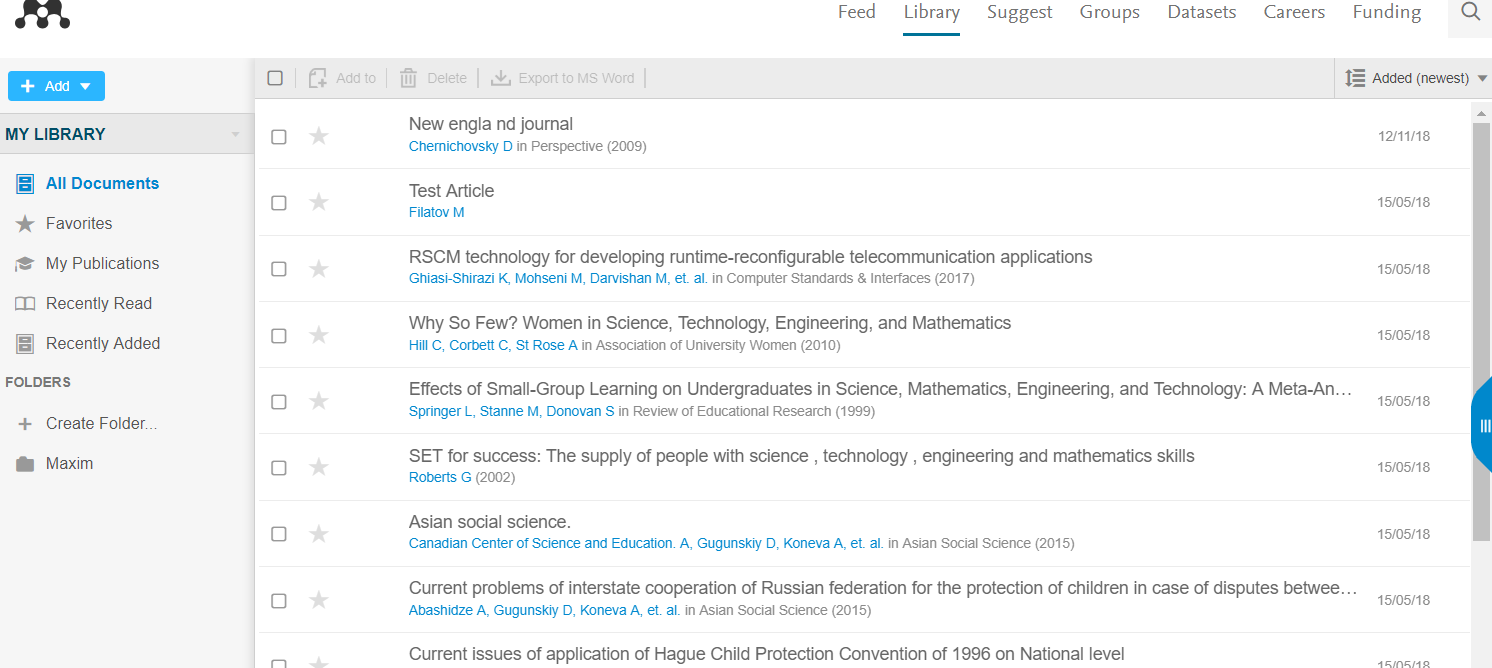 © Elsevier B.V. 2019
Скачать Mendeley Desktop
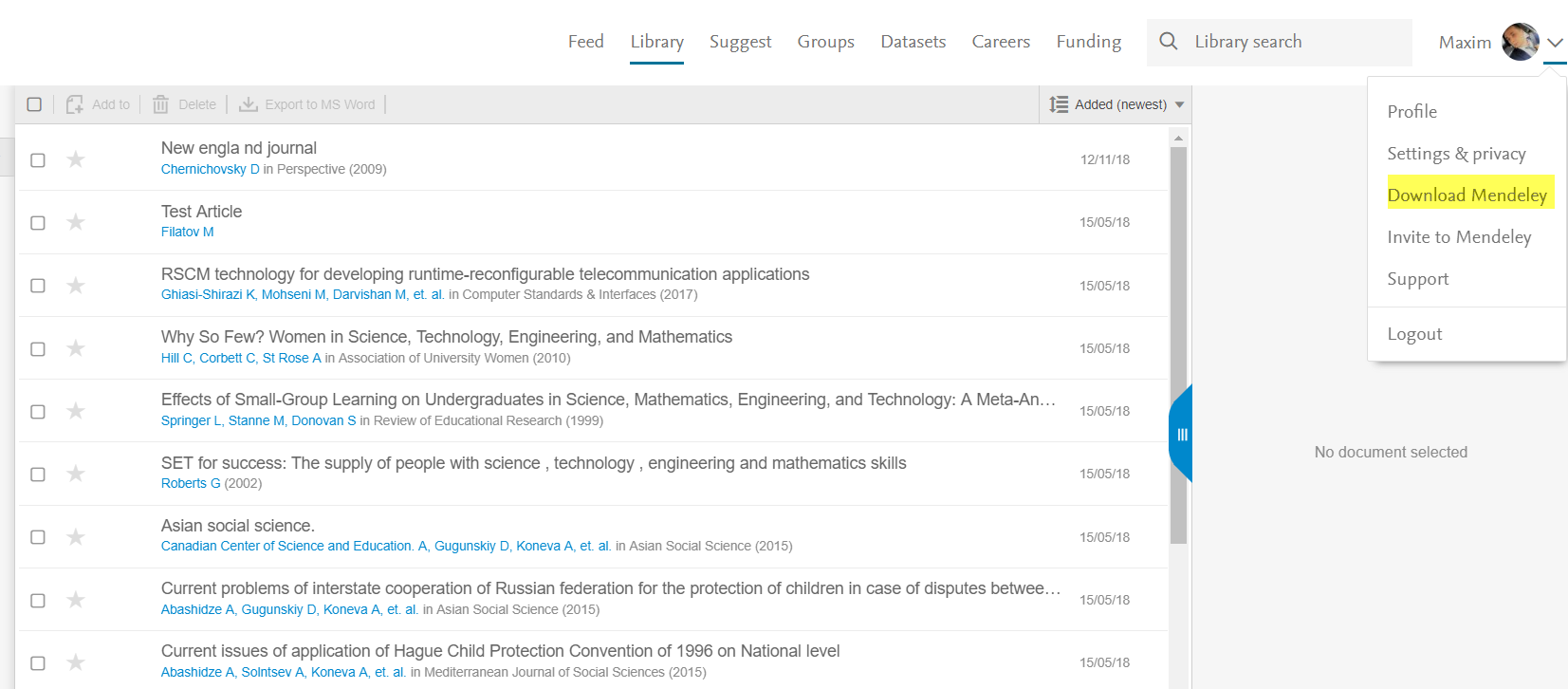 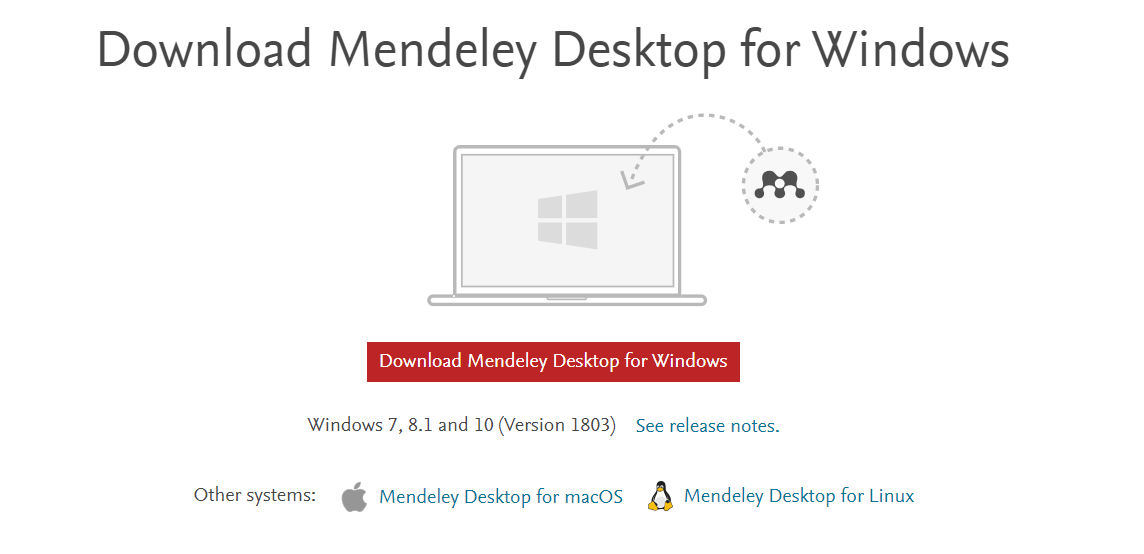 © Elsevier B.V. 2019
Mendeley Desktop
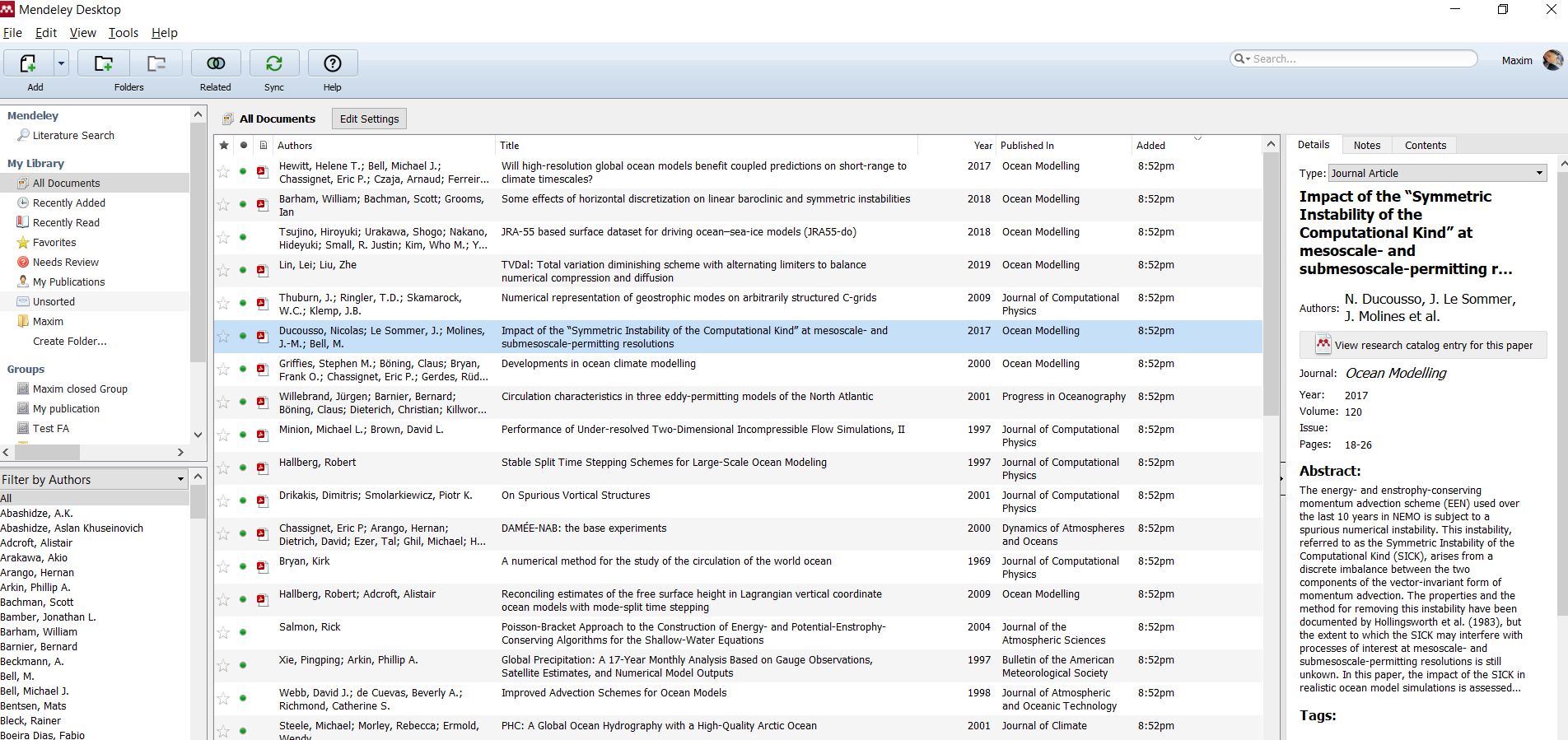 © Elsevier B.V. 2019
Добавление документов «Drag and Drop»
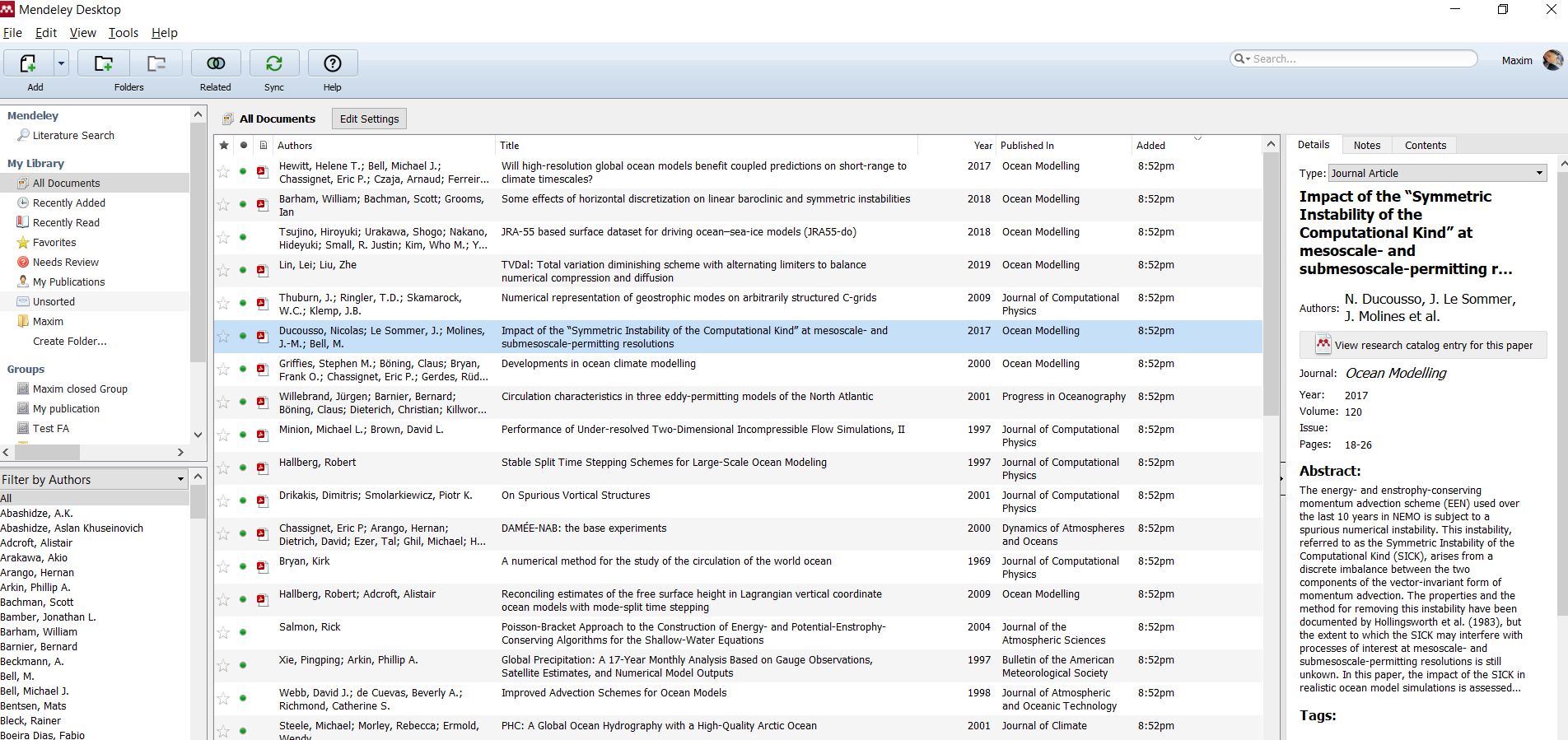 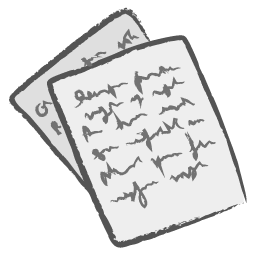 © Elsevier B.V. 2019
Добавление документов через Menu
Импорт ссылок из
BibTex, Endnote или Zotero
Выбор файл или папки для добавления с жесткого диска
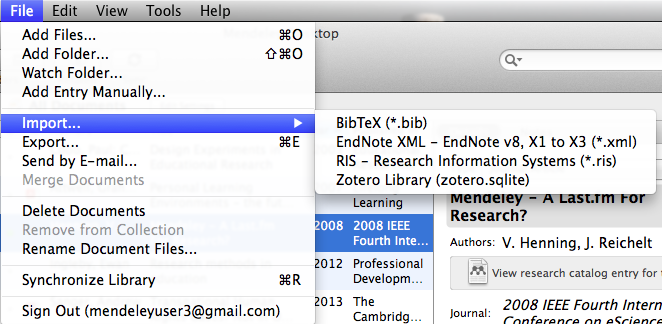 Слежение за папкой
Добавление вручную
© Elsevier B.V. 2019
Инструкция по переносу данных в Mendeley: http://elsevierscience.ru/files/pdf/Mendeley_Migration_Guide_Russian.pdf
Добавление документов извне
Mendeley Web Importer
Mendeley Research Catalog
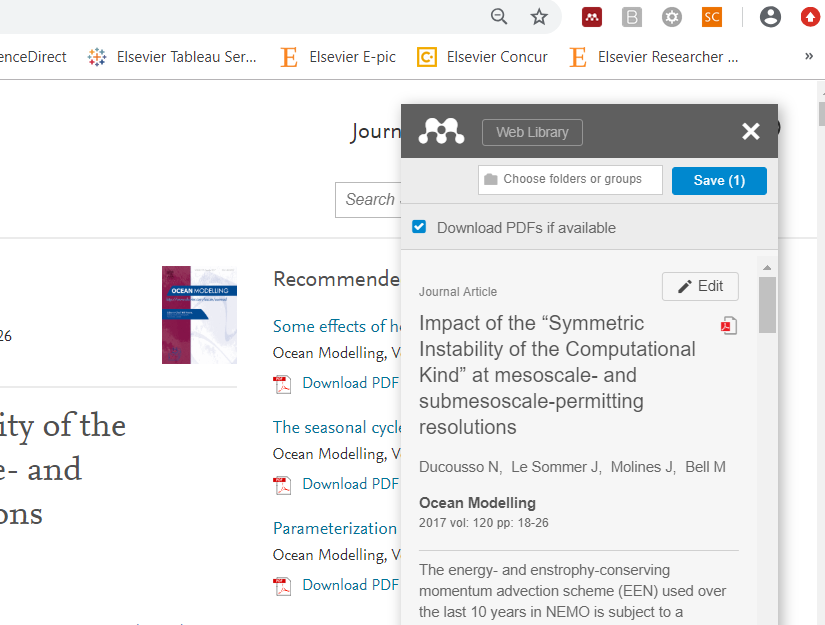 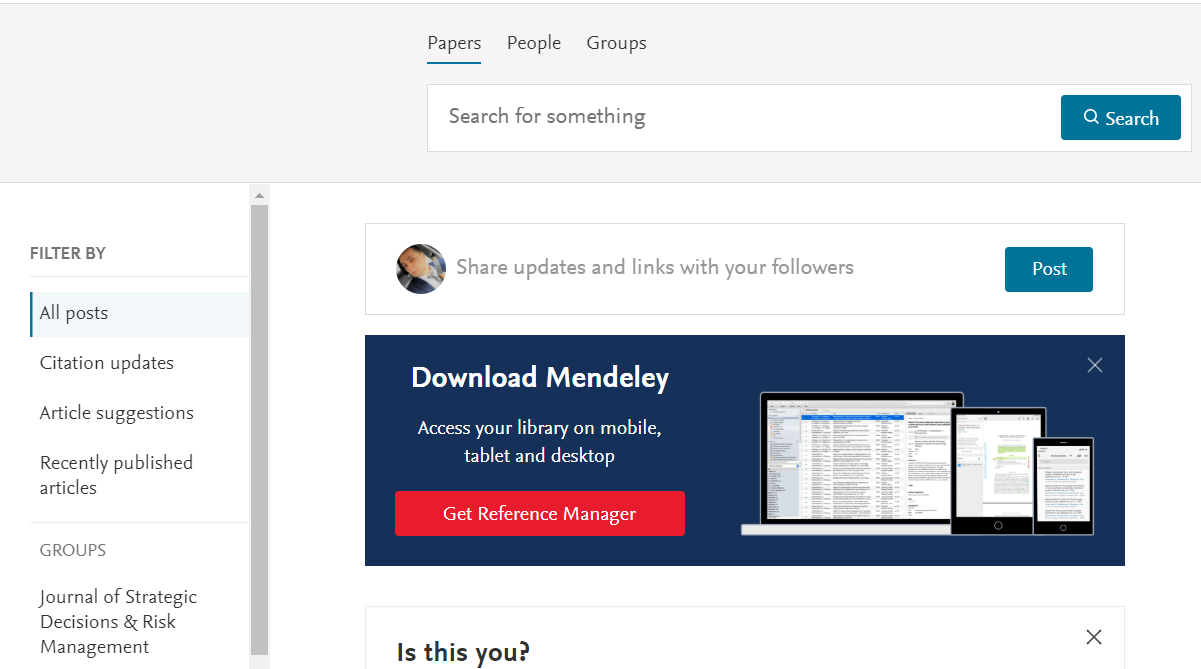 © Elsevier B.V. 2019
Web Importerсохранение данных в процессе работы с веб-страницами
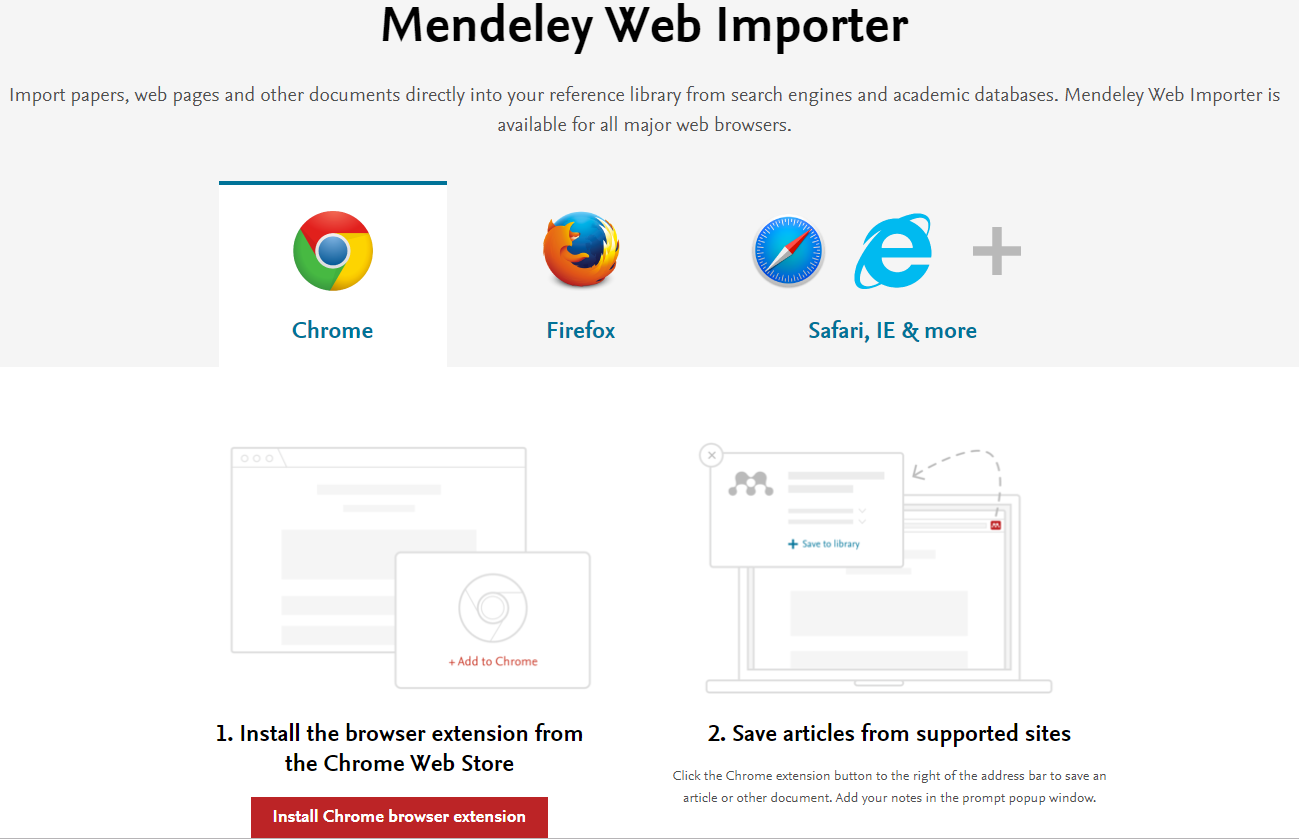 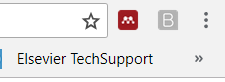 Скачайте расширение Mendeley для вашего браузера:
https://www.mendeley.com/reference-management/web-importer#id_1
Сохраняйте записи с сайтов издателей, журналов и из баз данных
© Elsevier B.V. 2019
Пример использования Web Importer в Google Scholar
В найденных результатах нажмите ‘Save to Mendeley’ для импорта ссылок и полного текста в вашу библиотеку
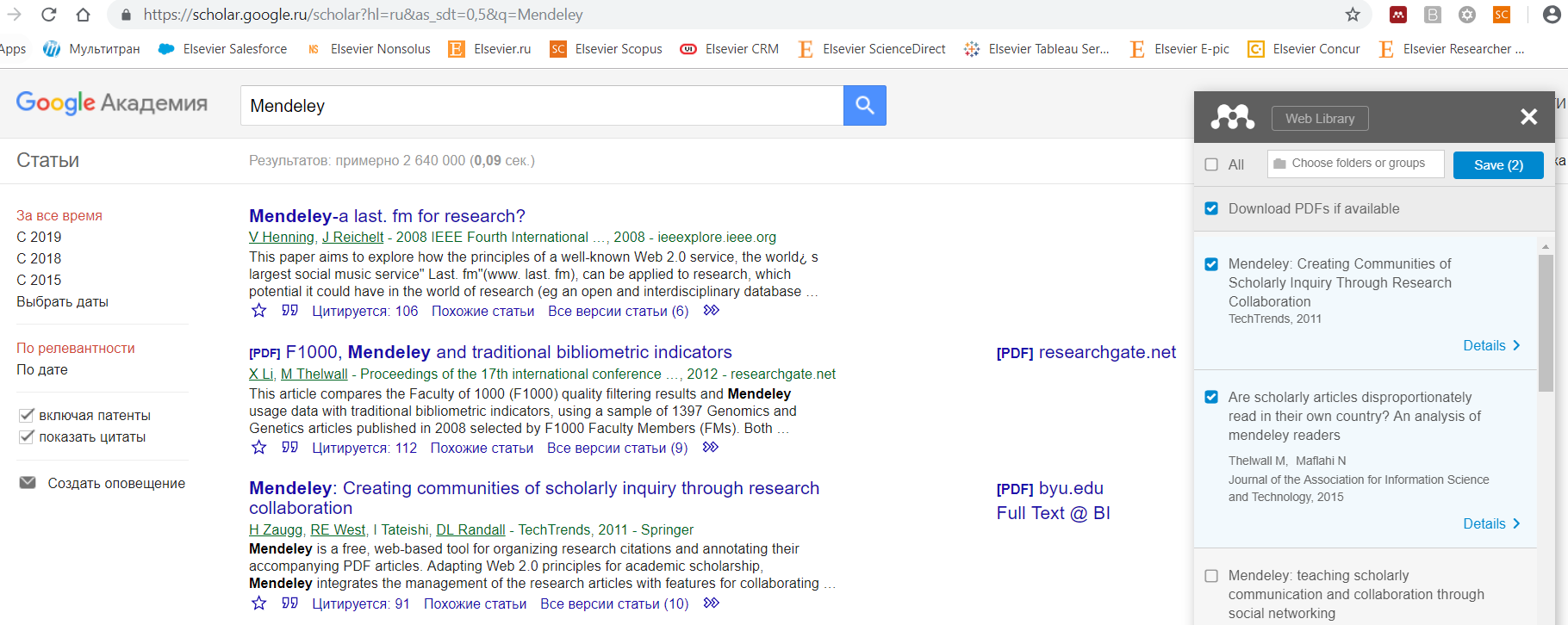 Можете выбрать все или несколько публикаций для сохранения
© Elsevier B.V. 2019
Пример использования Web Importer в ScienceDirect
Ищем нужные статьи в ScienceDirect библиотеке
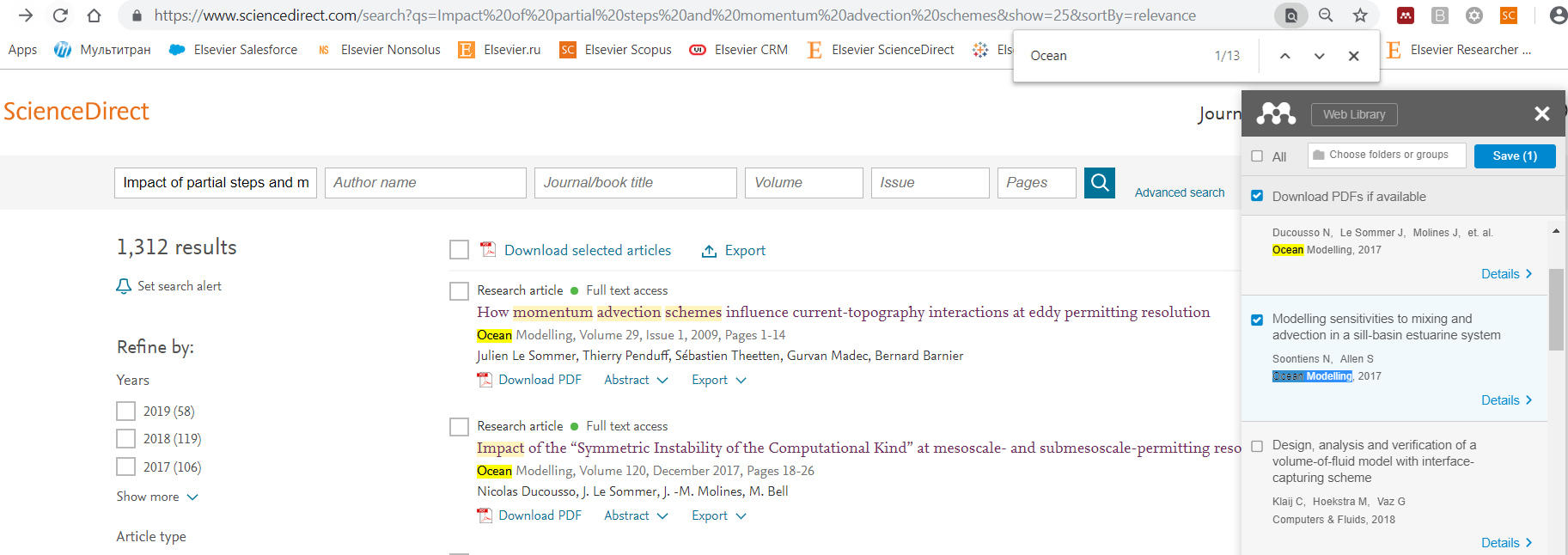 Можете выбрать все или несколько публикаций для сохранения
© Elsevier B.V. 2019
Пример использования Web Importer в Scopus
Ищем нужные статьи в базе Scopus
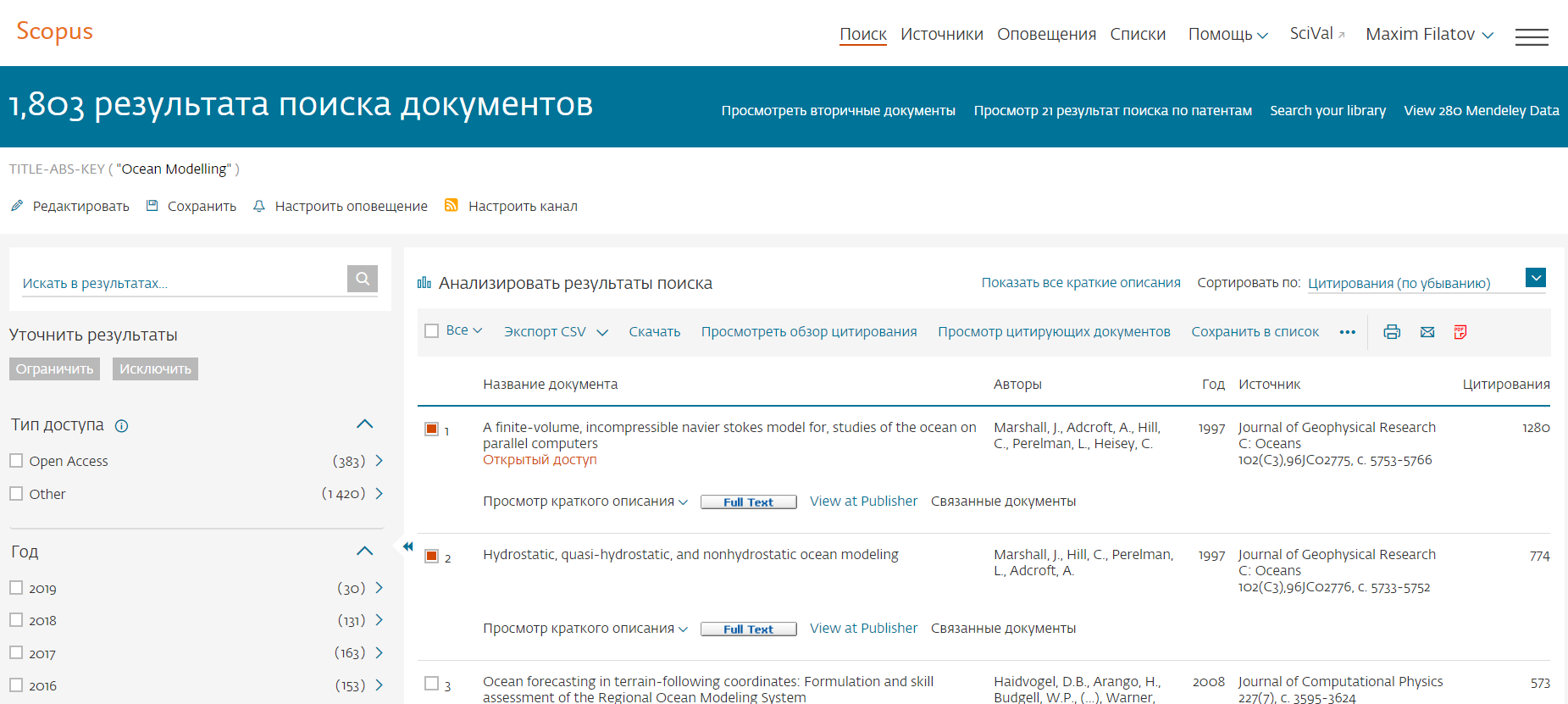 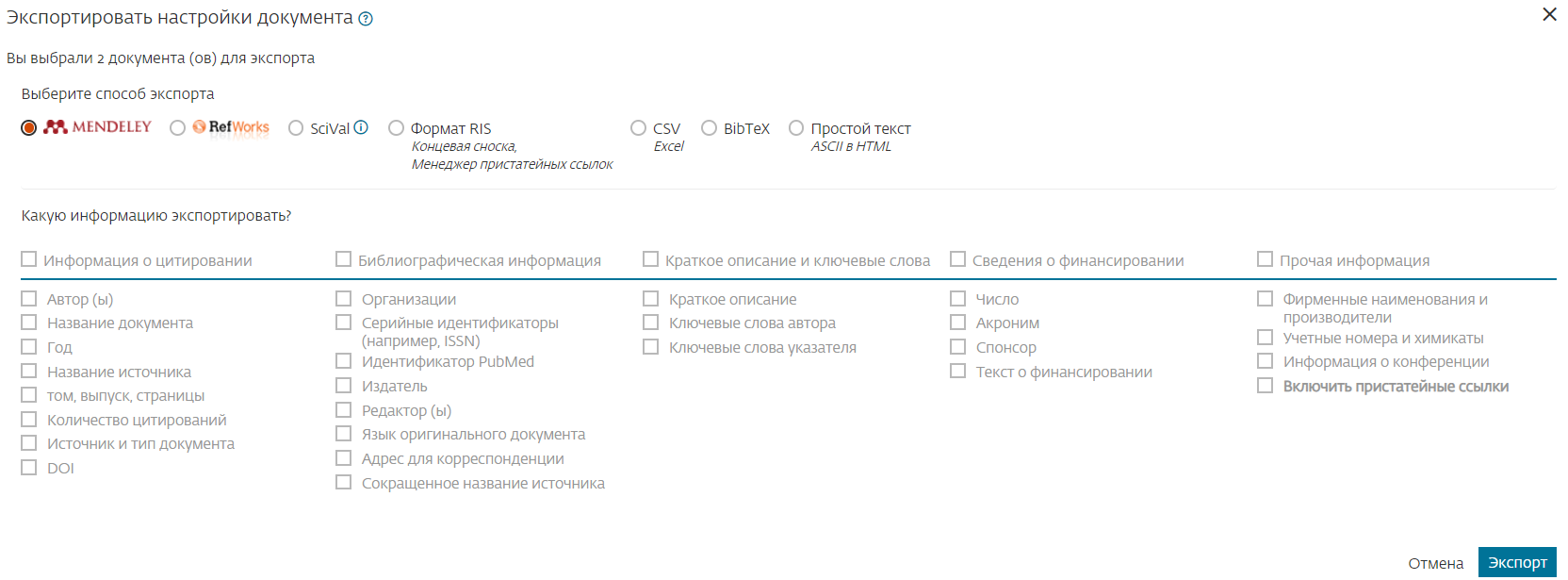 Можете выбрать все или несколько публикаций для сохранения
© Elsevier B.V. 2019
Синхронизация вашей личной библиотеки с облаком
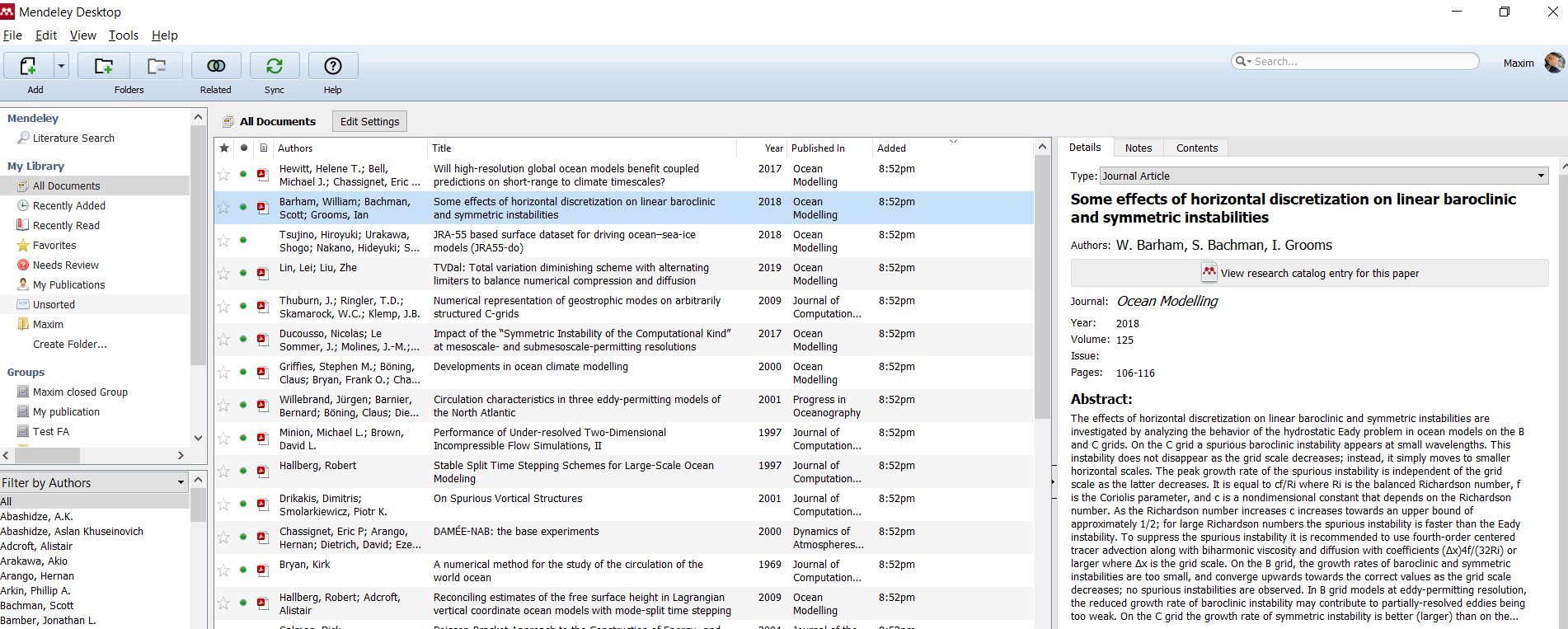 © Elsevier B.V. 2019
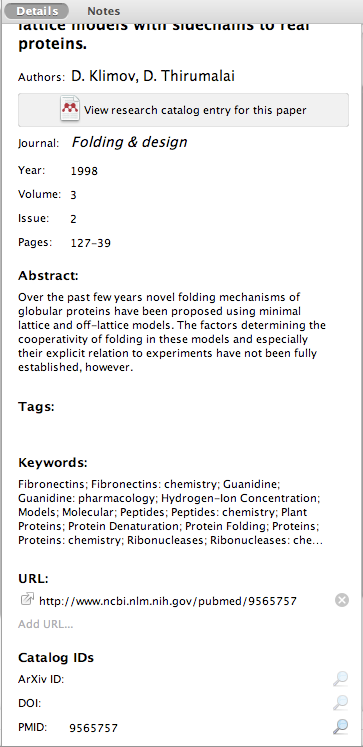 Поиск сведений о документе
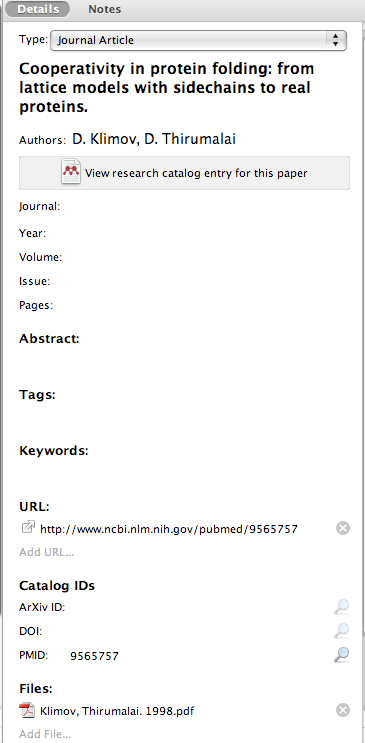 Введите DOI, PubMed или ArXiv ID и кликните на иконку с лупой
Mendeley добавляет отсутствующую  информацию автоматически
© Elsevier B.V. 2019
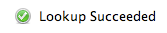 Организация и управление Вашей библиотекой
© Elsevier B.V. 2019
Поиск сведений о документе
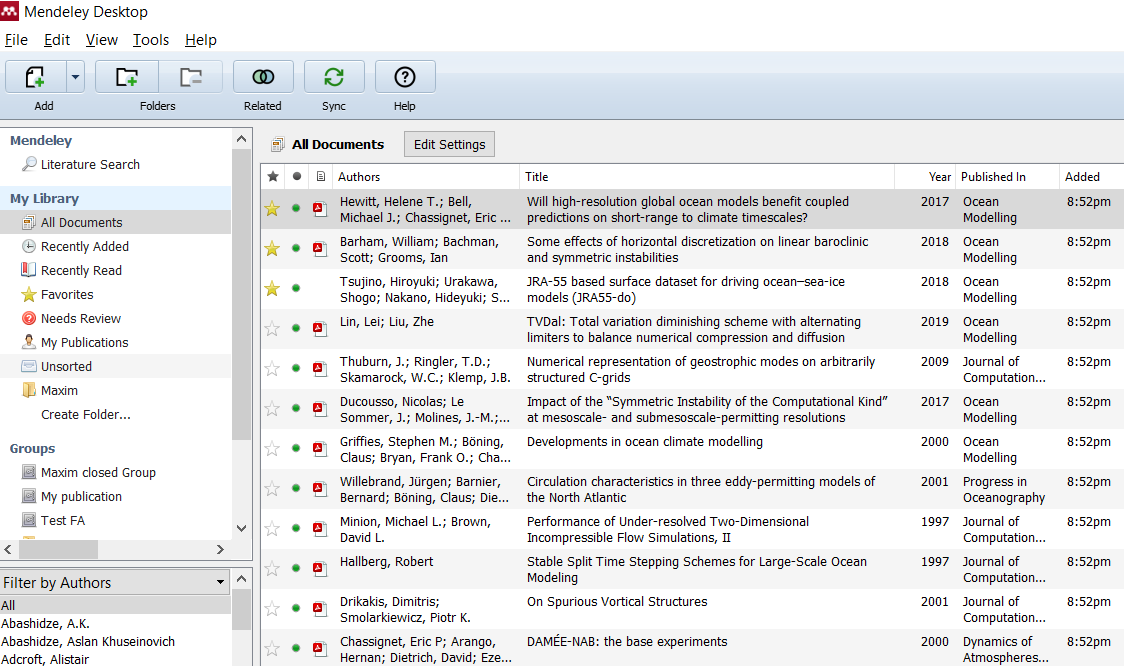 Открыть PDF во встроенном редакторе
Выделить избранное
Пометить как прочитанное
Создать папку
Индикатор типа прикрепленного документа 
(.pdf, .ppt, .docx, excel и др.)
© Elsevier B.V. 2019
Поиск и работа в PDF Viewer
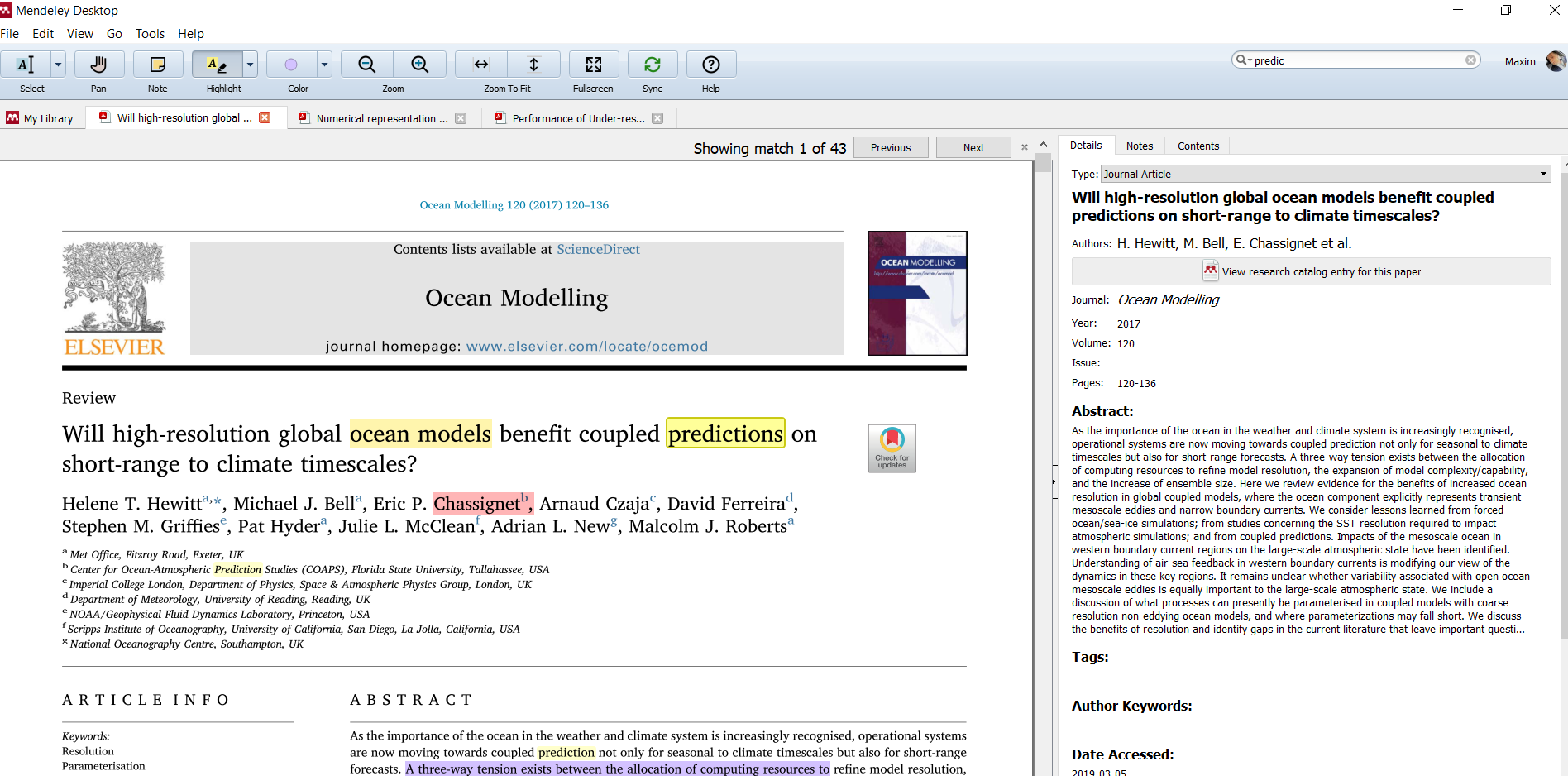 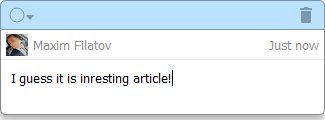 © Elsevier B.V. 2019
Поиск документов в библиотеке Mendeley
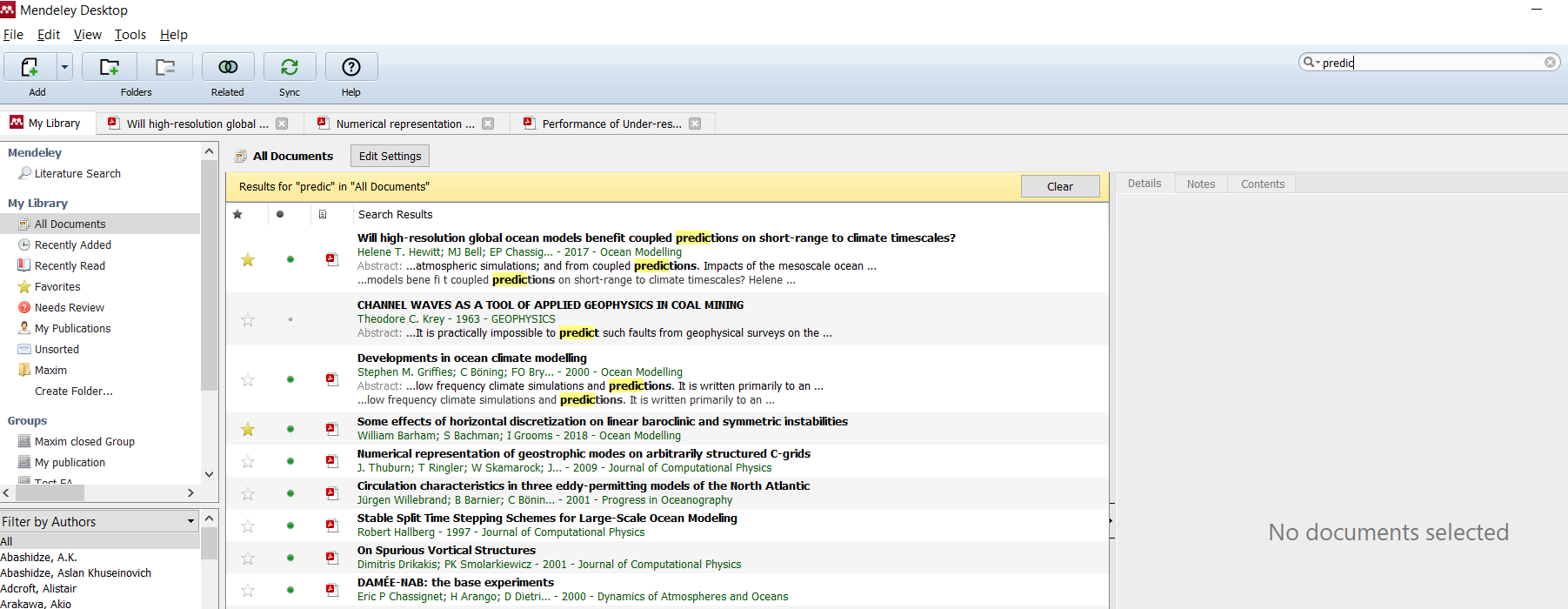 © Elsevier B.V. 2019
Использование Тэгов(Tags) в Mendeley
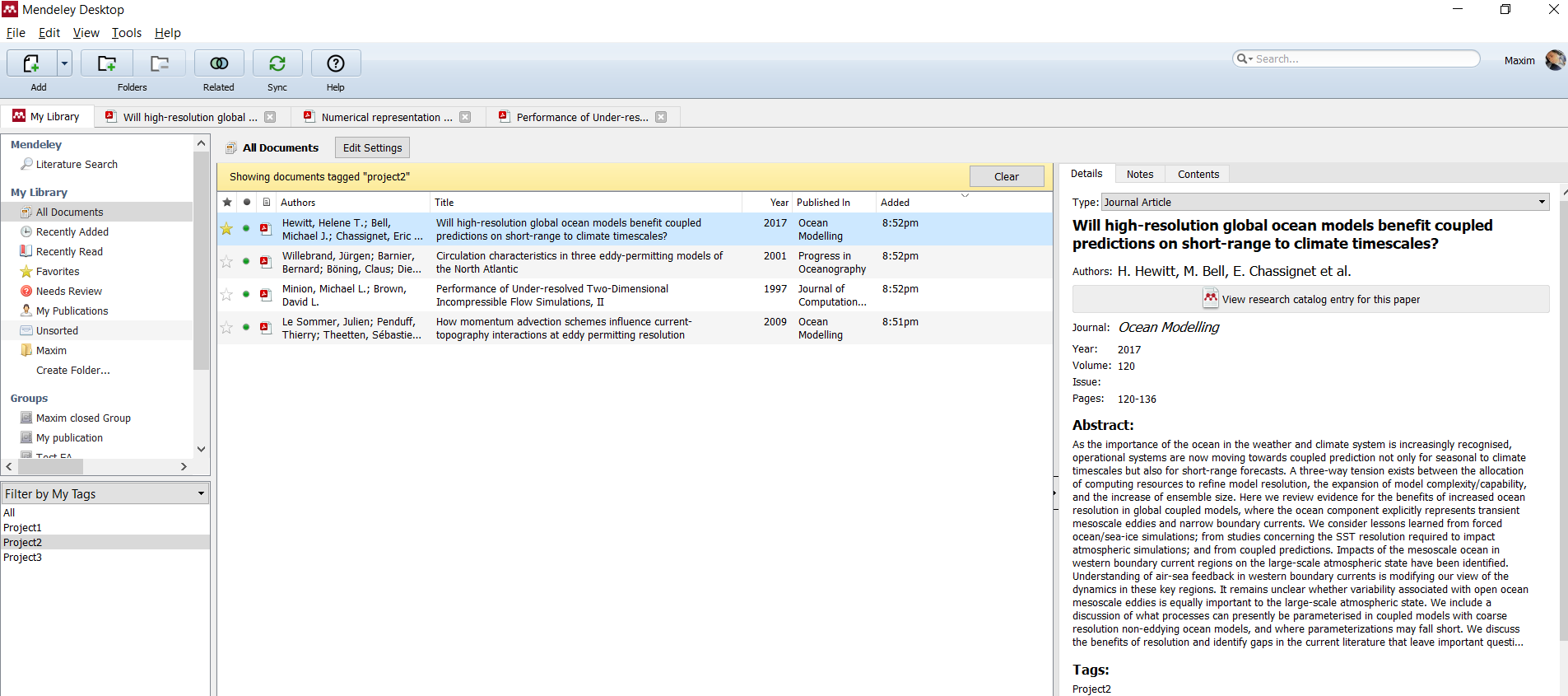 © Elsevier B.V. 2019
Возможность переименовать документы
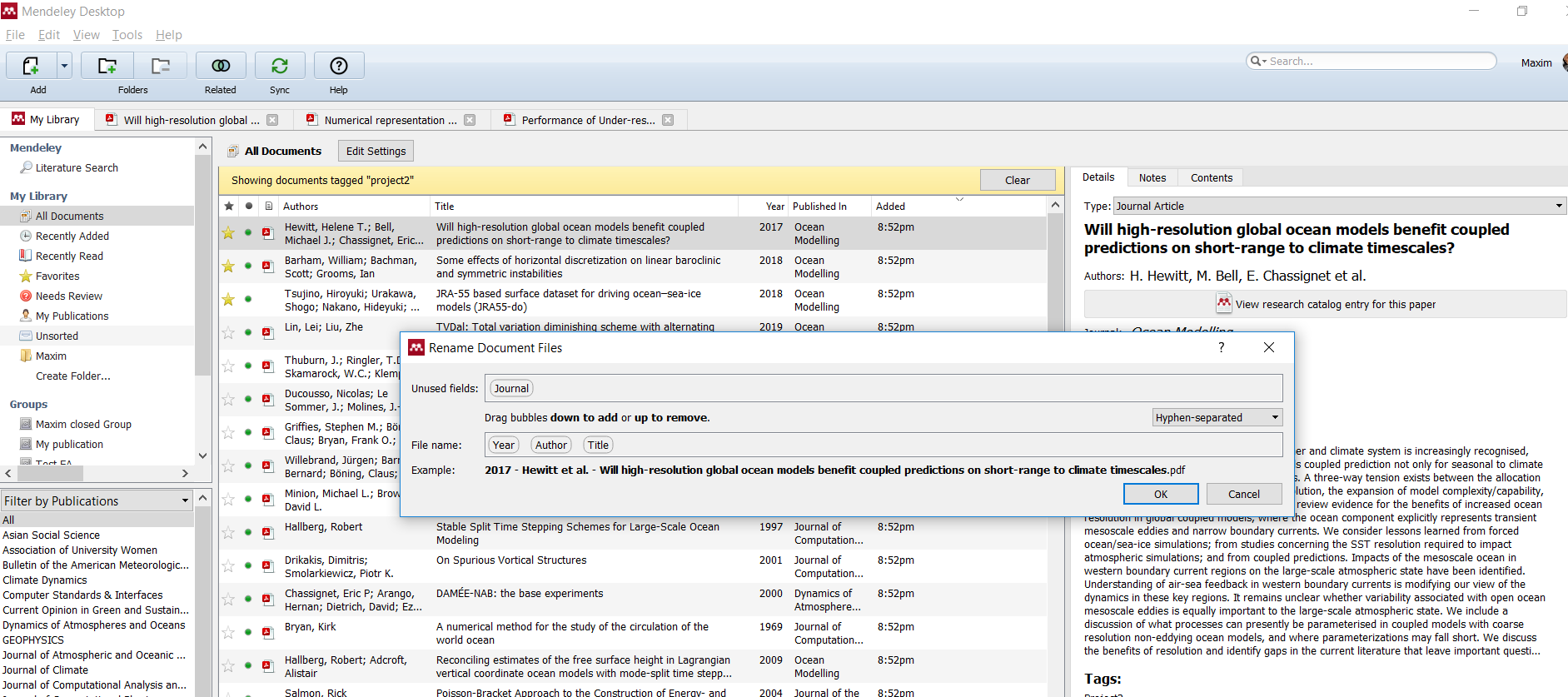 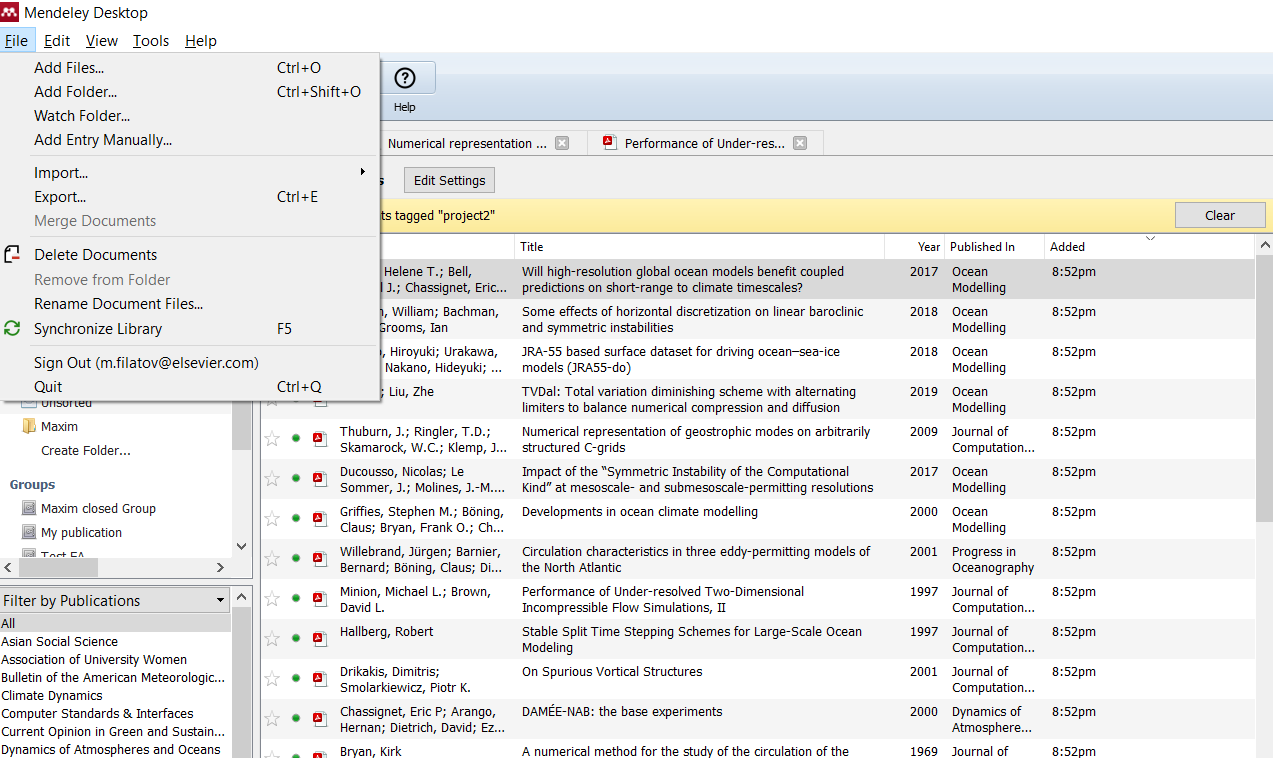 © Elsevier B.V. 2019
Работа со ссылками и библиографией
© Elsevier B.V. 2019
Установка Citation Plugin для MS Word
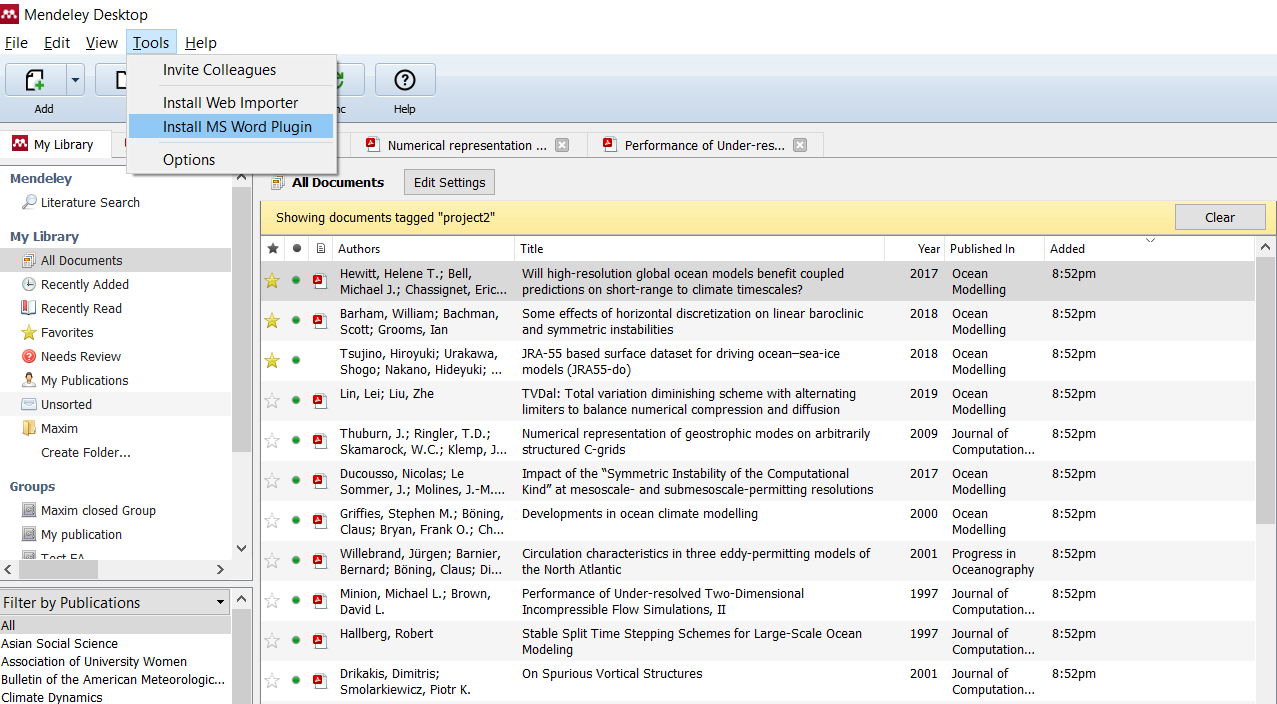 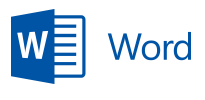 © Elsevier B.V. 2019
Citation Plugin появляется автоматически в текстовом редакторе
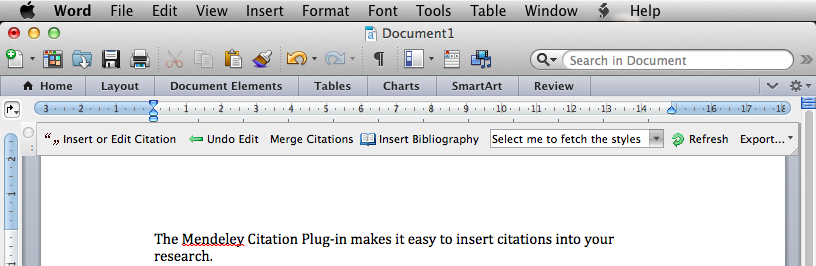 Mac OS

Windows OS
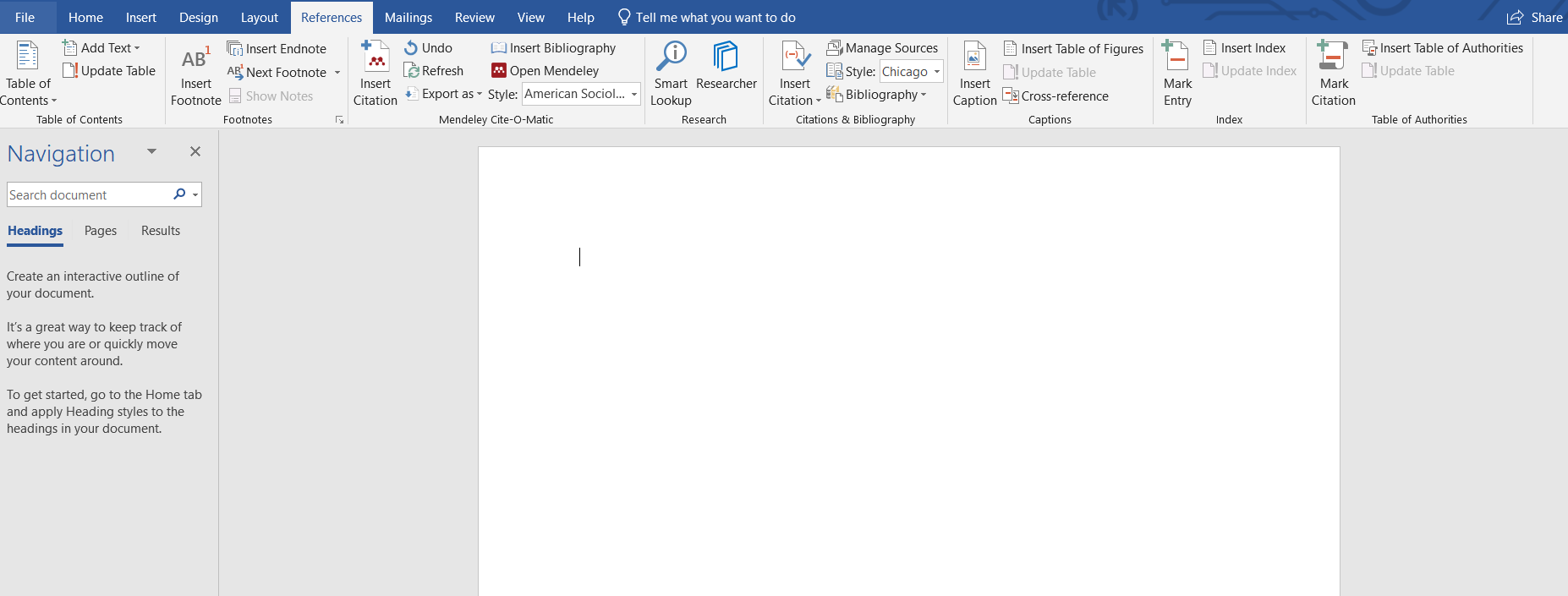 © Elsevier B.V. 2019
Пример создания ссылок в MS Word
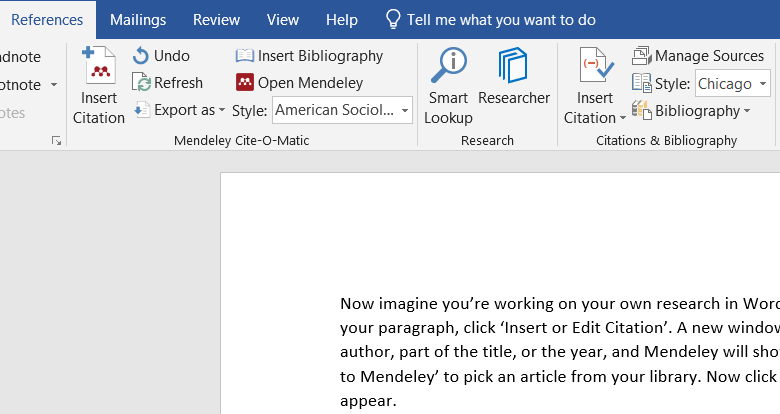 1. Кликните ‘Insert or Edit Citation’
2. Найдите документ по автору, названию или году или выберите его из библиотеки Mendeley
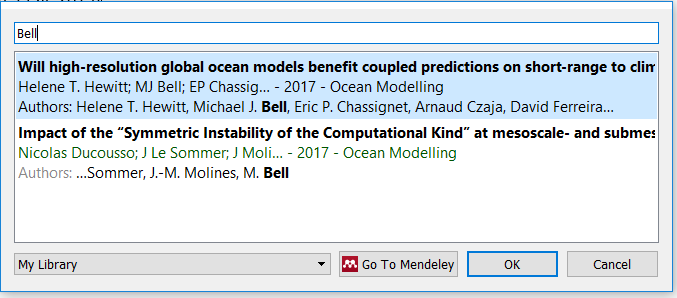 3. Выбранная статья или книга будет автоматически преобразована в ссылку
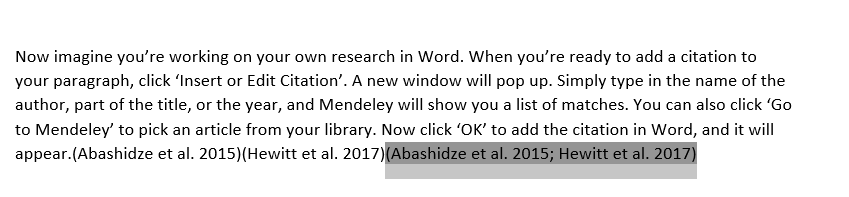 © Elsevier B.V. 2019
Вставка библиографии в документ
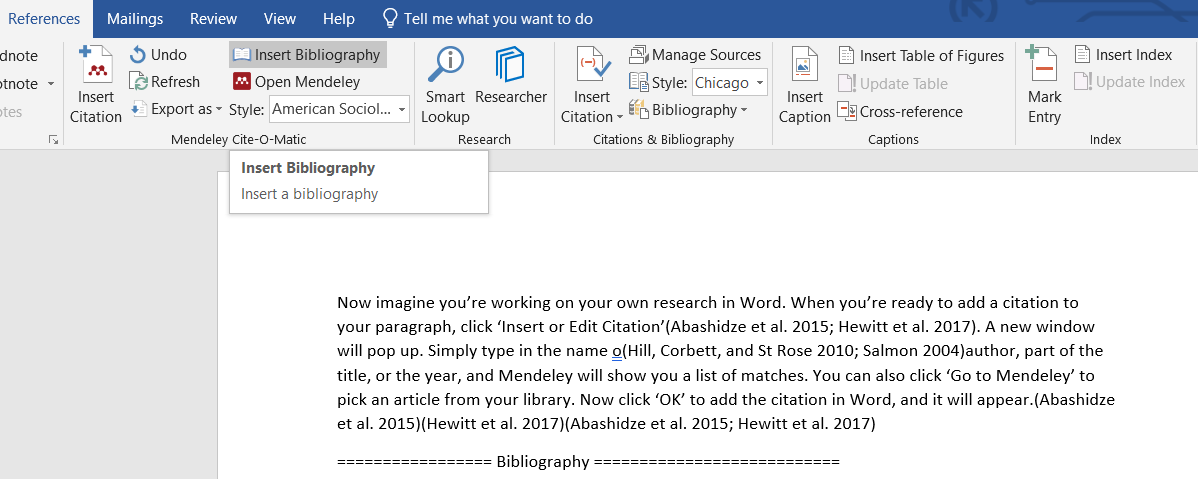 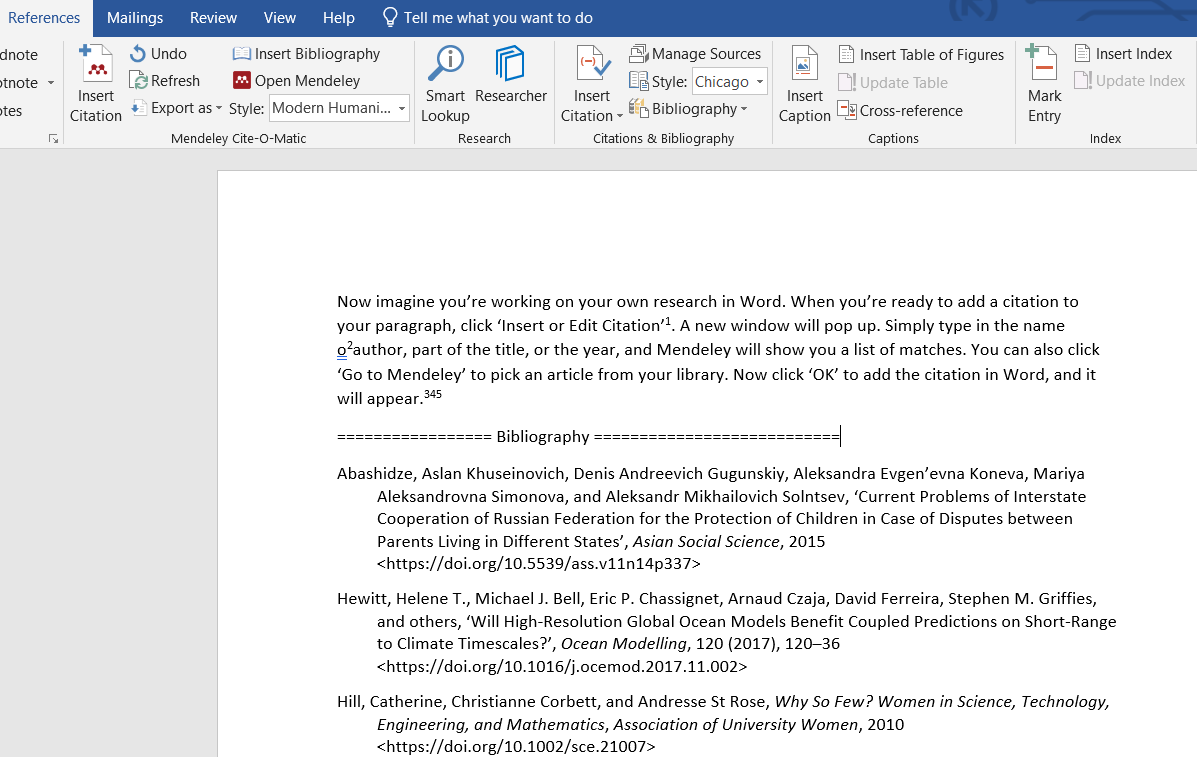 © Elsevier B.V. 2019
Выбор стиля для ссылок и библиографии
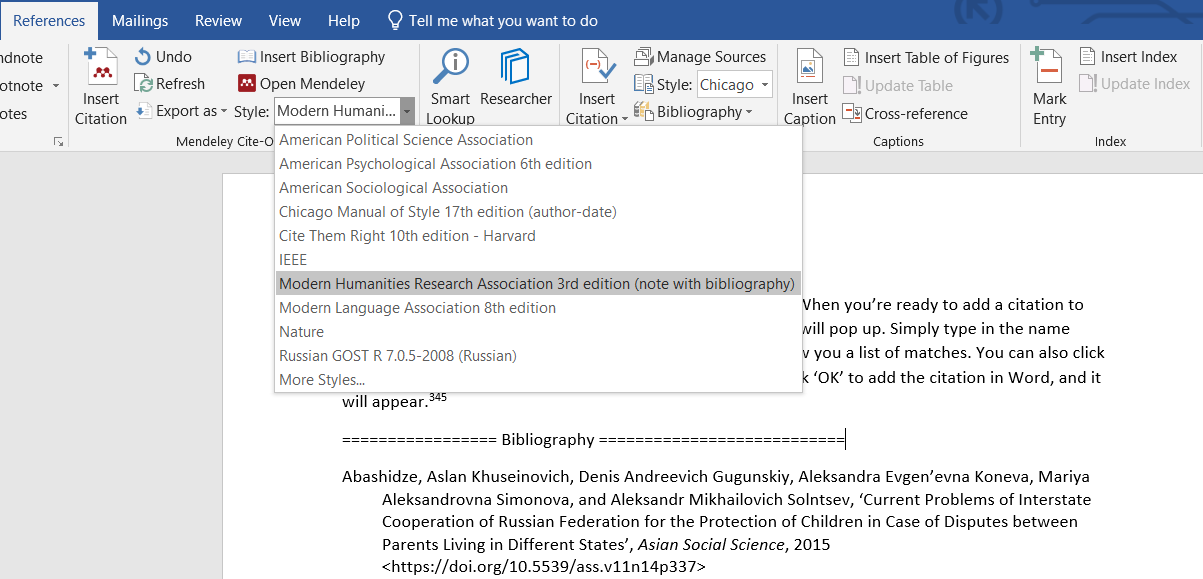 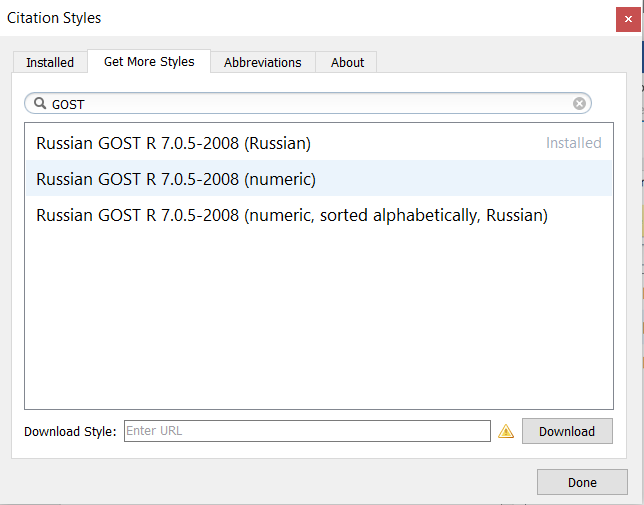 © Elsevier B.V. 2019
Mendeley позволяет решить проблему с оформлением ссылок
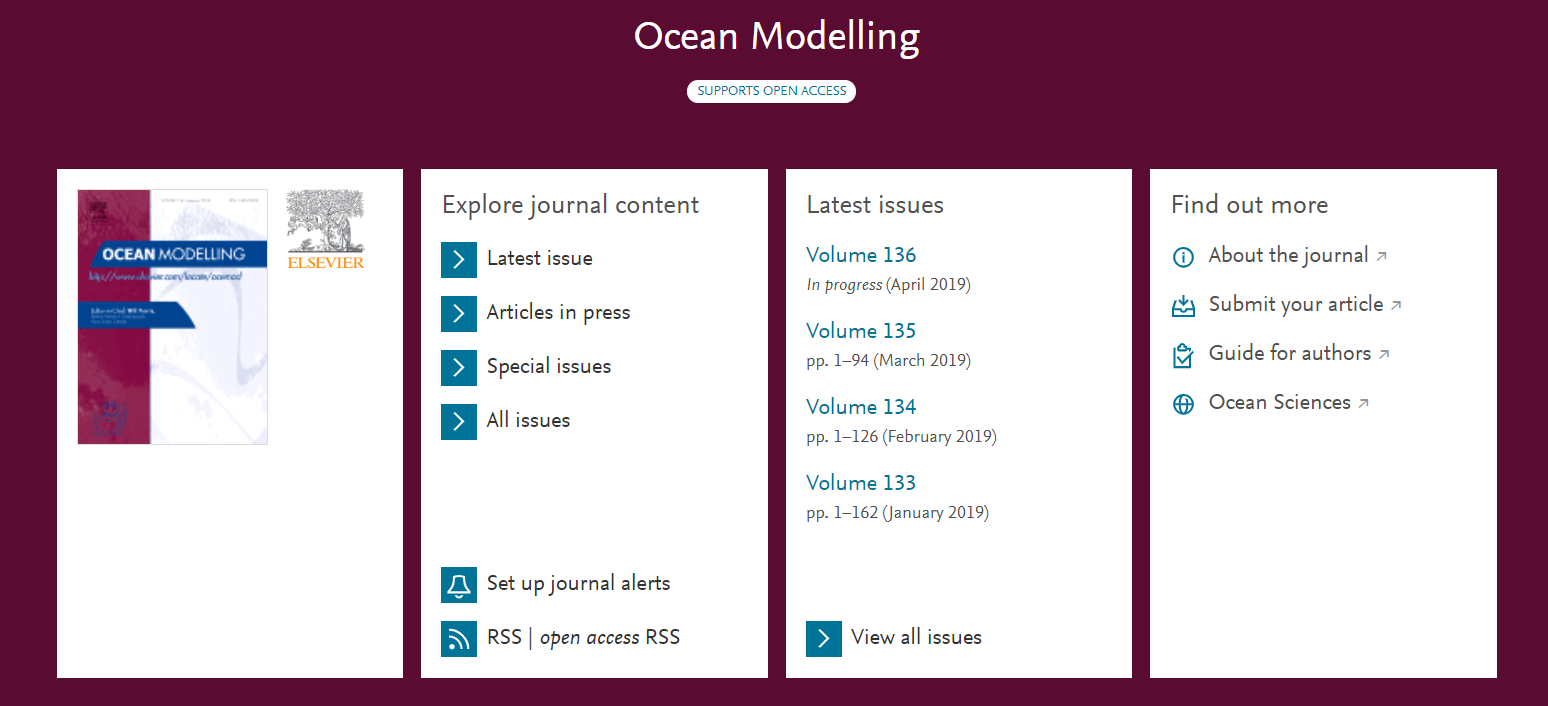 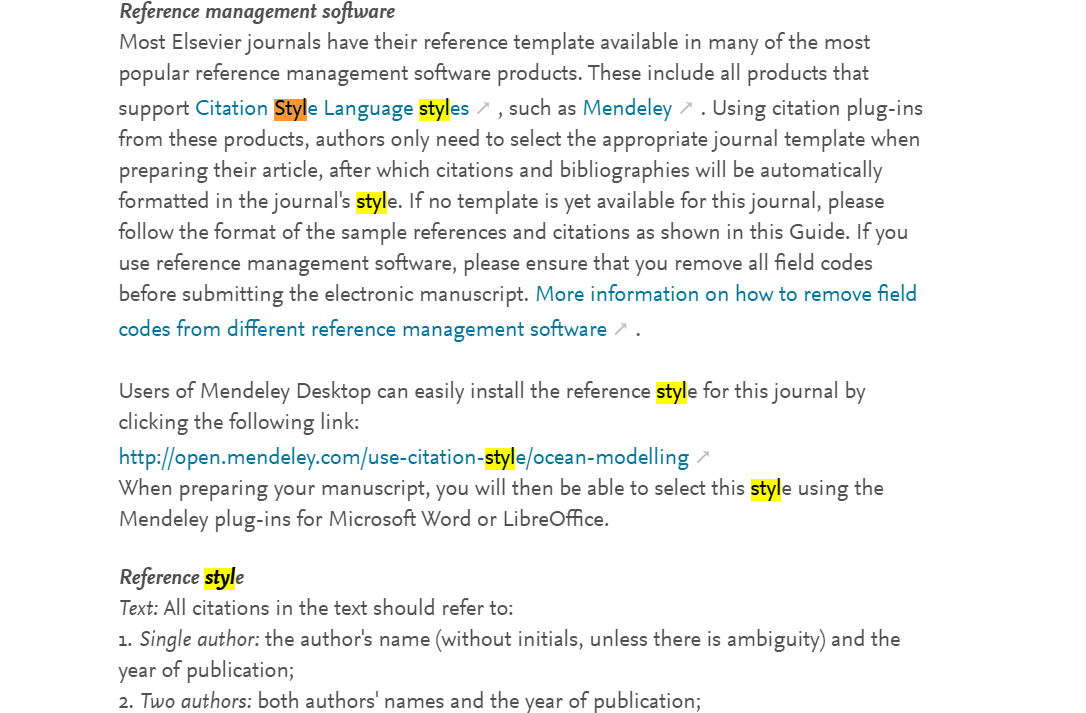 © Elsevier B.V. 2019
Mendeley как социальная сеть. Работа в группах
© Elsevier B.V. 2019
Установить контакт с коллегами
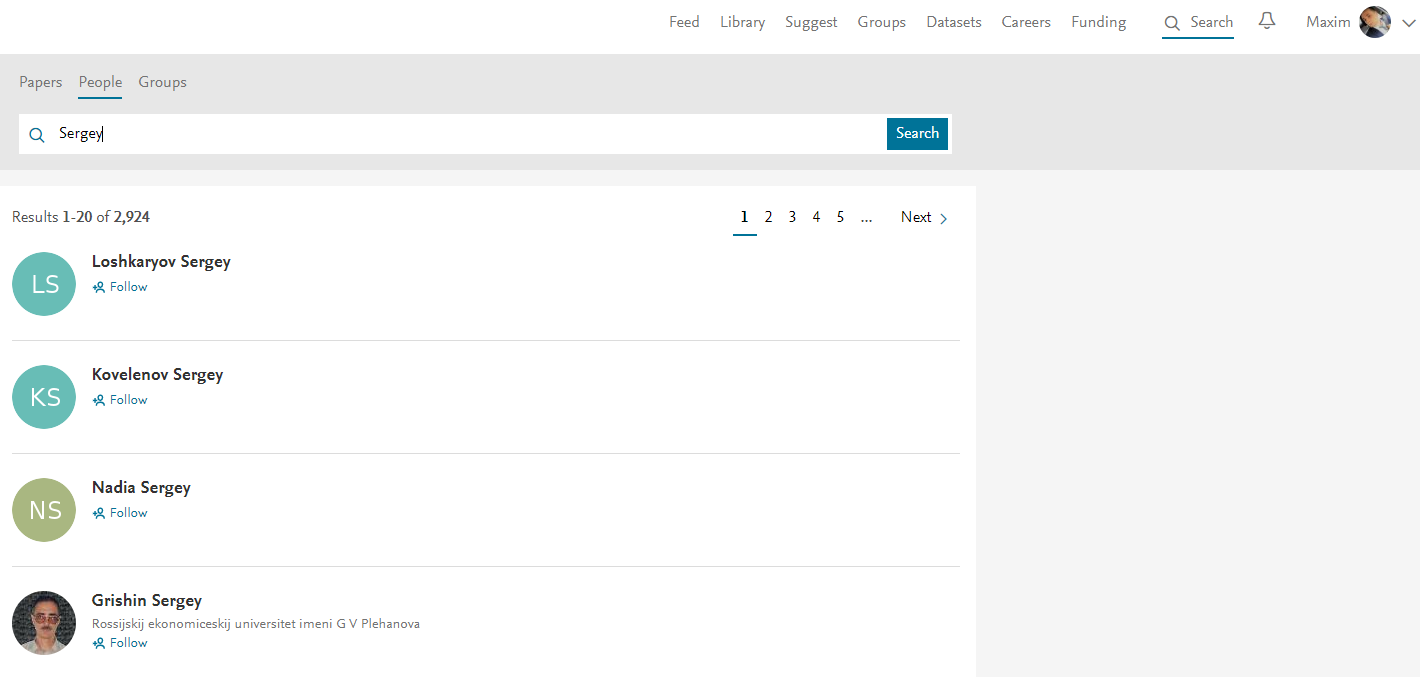 Найдите коллег на закладке ‘Follow’ для получения регулярных обновлений.
© Elsevier B.V. 2019
Создание исследовательских групп
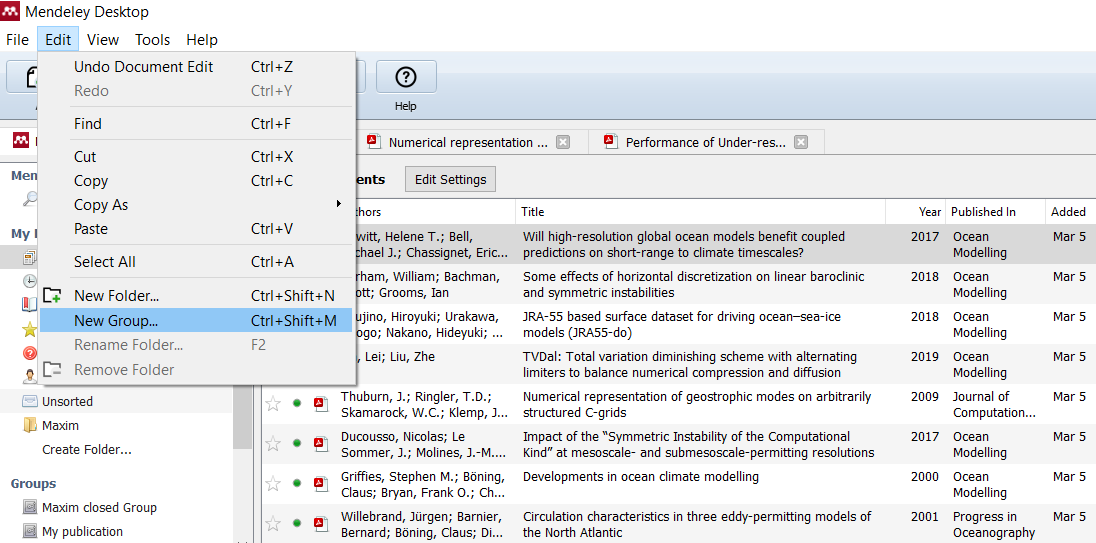 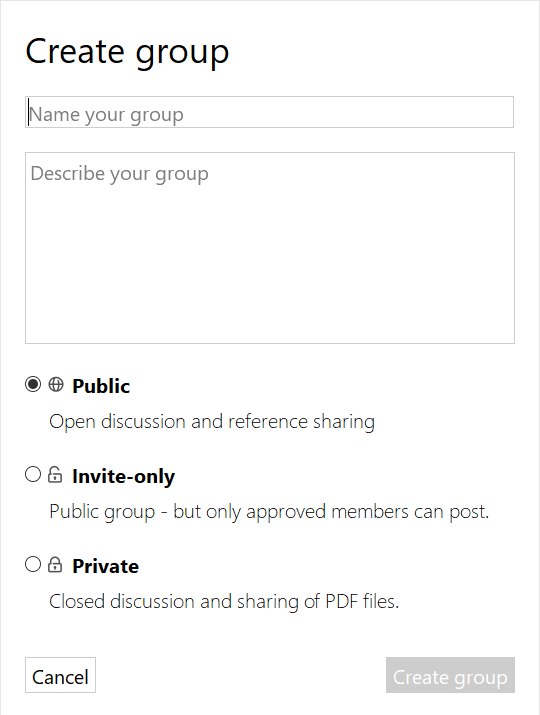 Три возможных типа групп:
Open Public Groups – Каждый может подписаться на обновления группы и выкладывать ссылки.
Invite-only Public Groups – Только приглашенные члены групп могут публиковать в ней, сотальные могут подписаться на обновления.
Private Groups – Полностью закрытая от внешнего мира группа.
© Elsevier B.V. 2019
Поиск и создание открытых групп
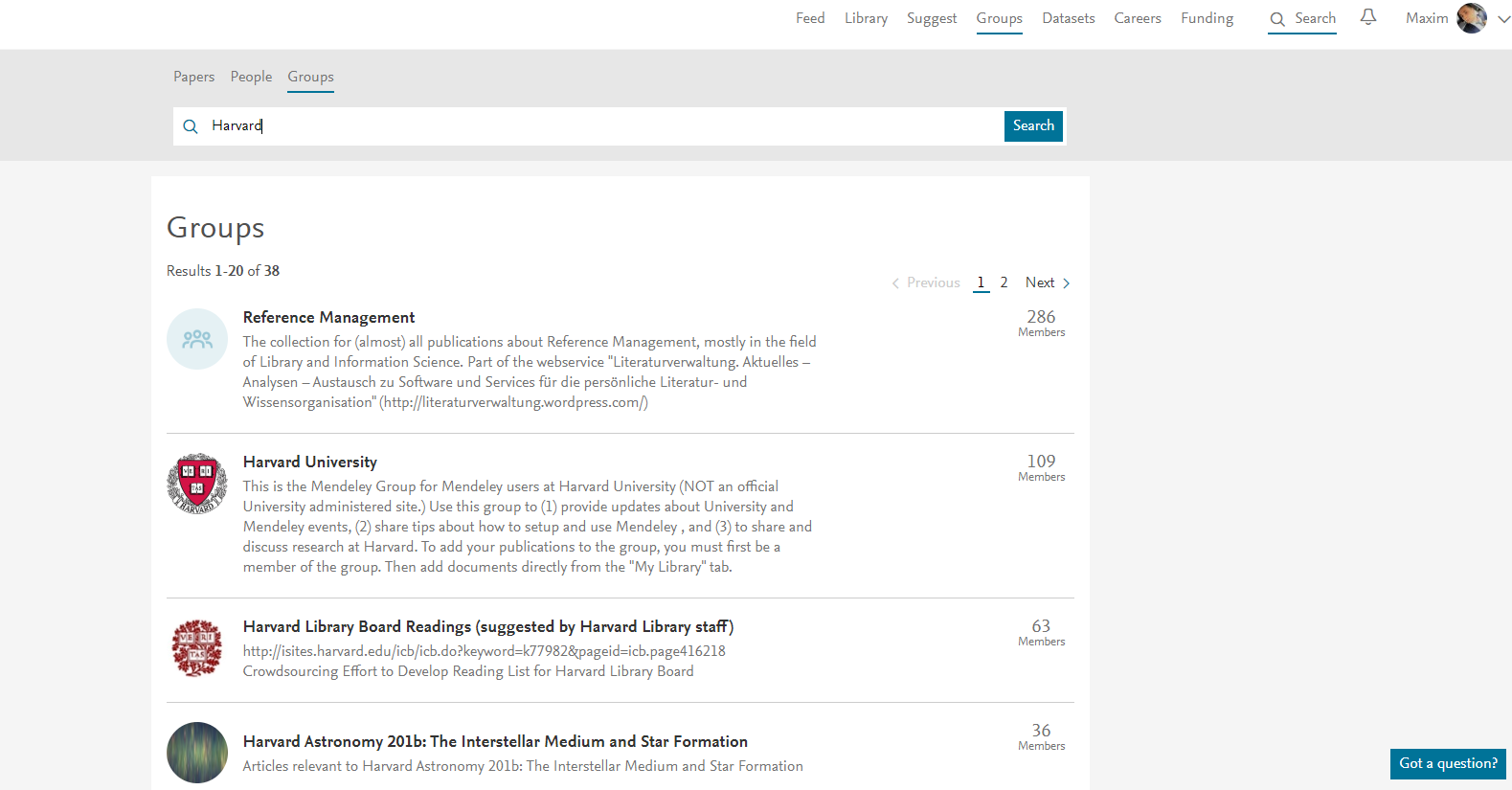 Запустите поиск по интересующей вас группе, зайдите в группу и нажмите ‘Join’ чтобы присоедениться к ней.
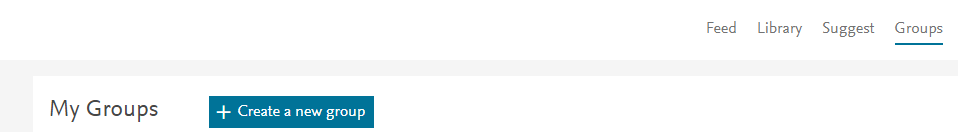 Либо же вы можете создать свою группу в Mendeley
© Elsevier B.V. 2019
Отслеживание активности группы
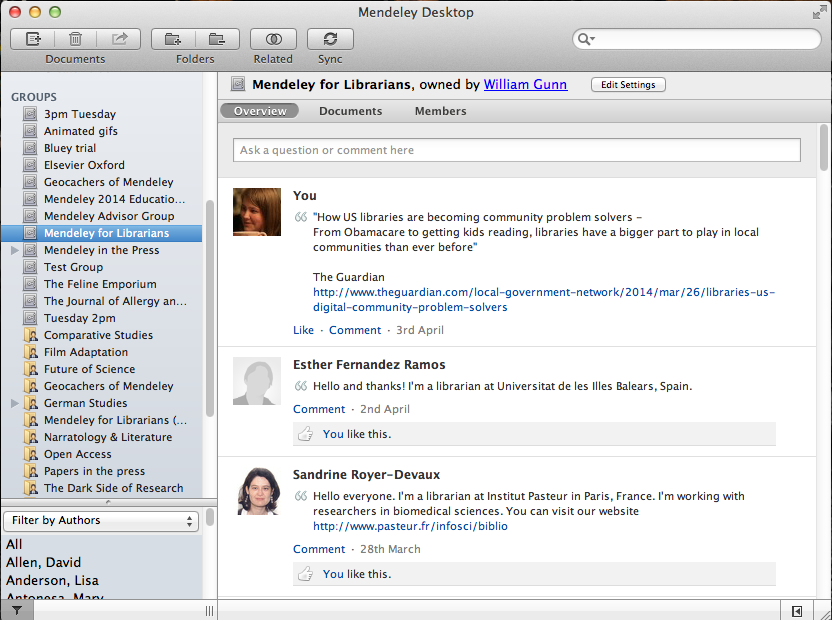 © Elsevier B.V. 2019
Взаимодействуйте с вашими коллегами
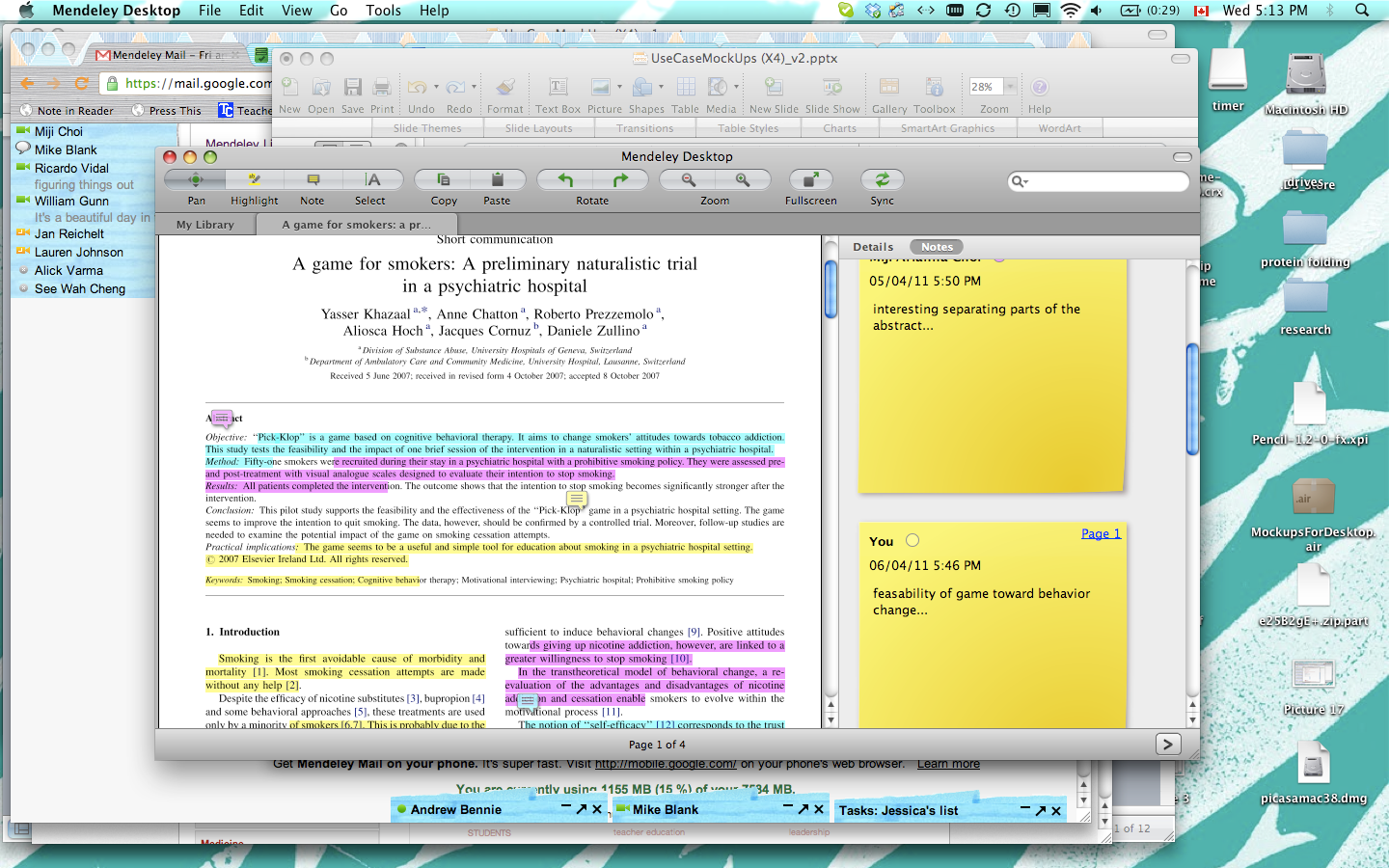 Делитесь полнотекстовыми документами, аннотациями и комментариями к ним.
© Elsevier B.V. 2019
Популярность и видимость с Mendeley
© Elsevier B.V. 2019
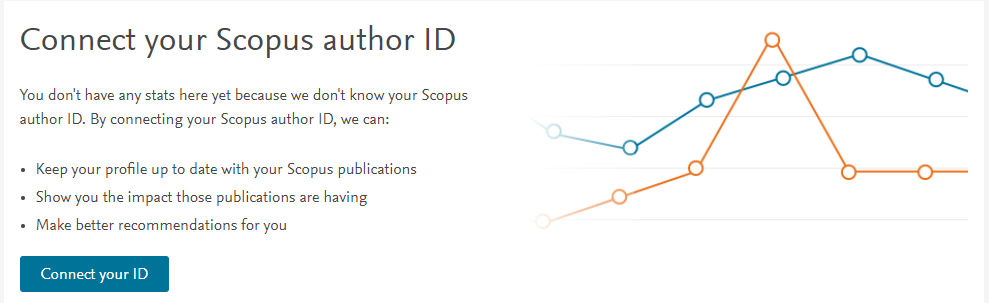 Устанавливайте контакты онлайн
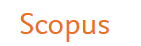 Ваш профиль в Scopus


Ссылка на ваш профиль в Mendeley
	https://www.mendeley.com/profiles/aleksandr-yakimov/

Ссылка на ваш профиль в ORCID
	http://orcid.org/0000-0001-6048-2169
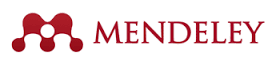 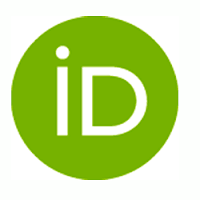 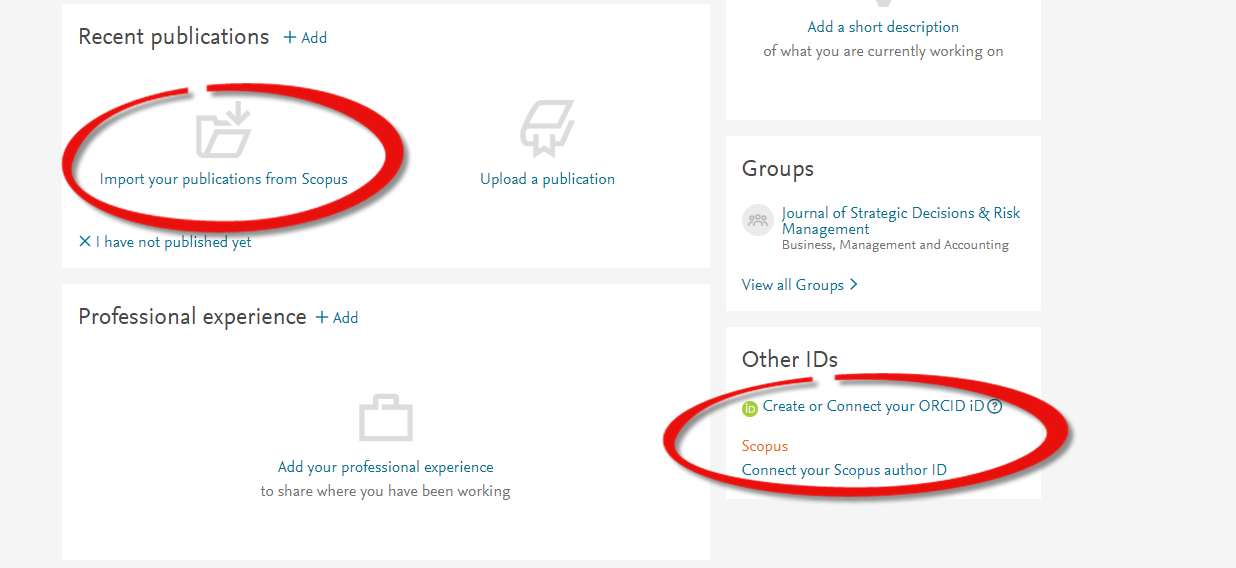 © Elsevier B.V. 2019
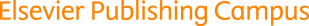 Создайте свой научный профиль
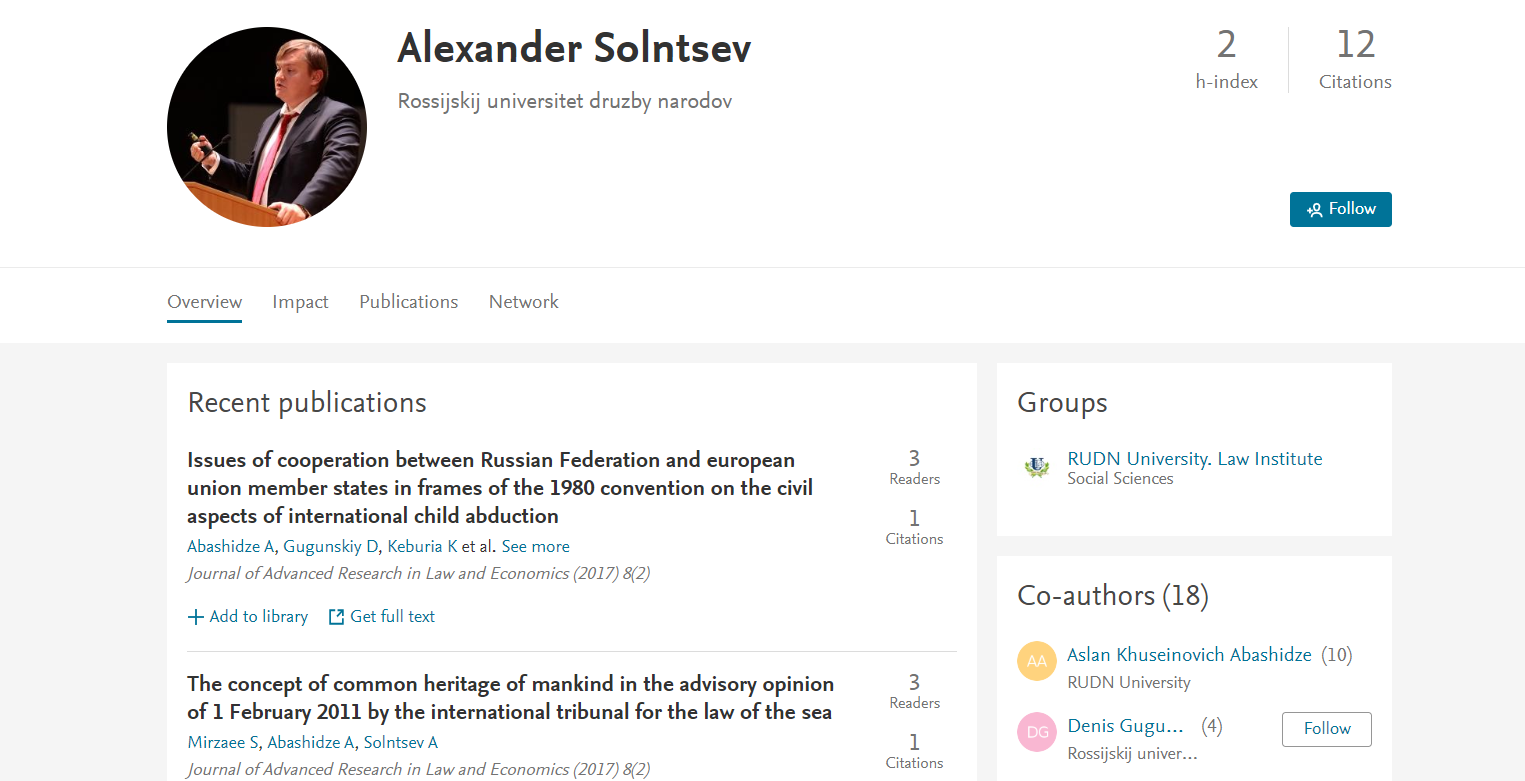 Найдите ваших коллег и тематически близкие группы
Поделитесь своими публикациями
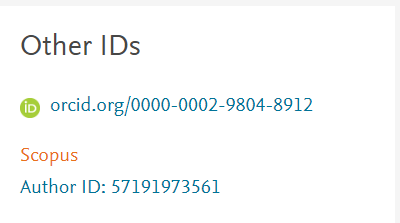 Новое в Mendeley
Mendeley Data
Научные данные могут опубликованы в хранилище Mendeley Data с метаданными (DOI; опубликованная статья, при наличии; управление версиями данных), что повышает значимость наборов данных, делая их максимально пригодными для повторного использования.





Mendeley Careers и Funding
Поиск по лучшим предложениям вакансий в научной сфере и актуальным конурсам исследовательских проектов от ведущих научных фондов мира
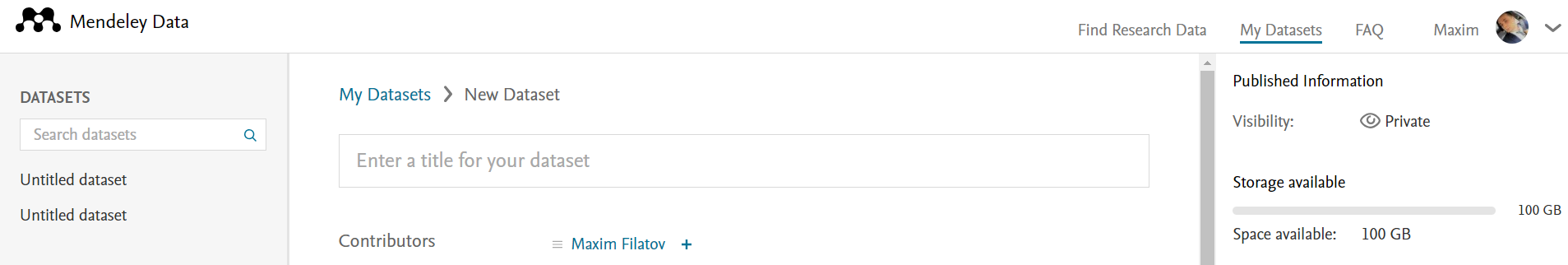 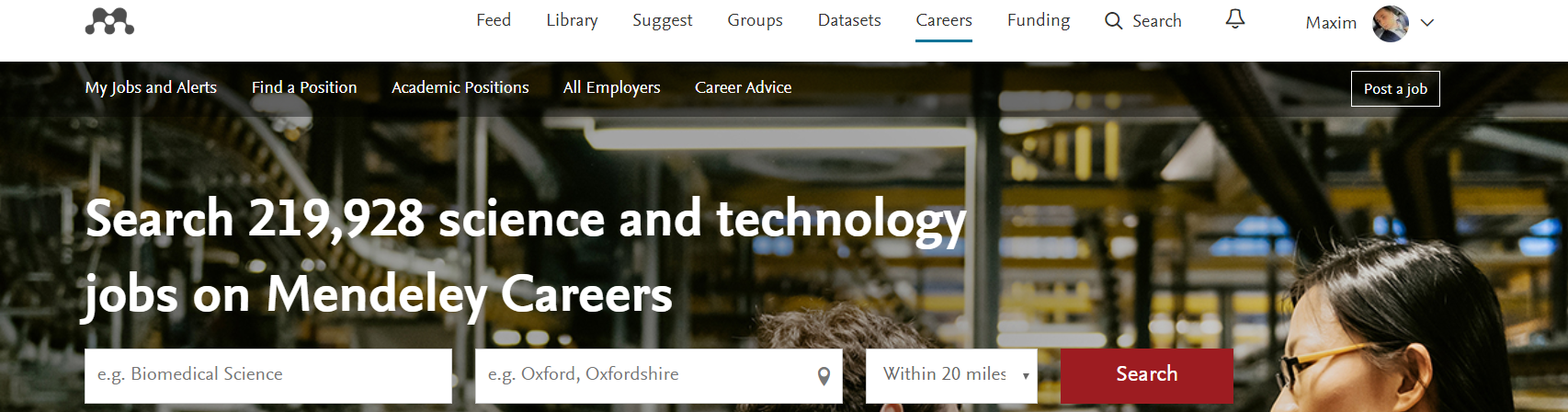 Благодарю за внимание!
Кузнецова Татьяна
Тренер по продуктам Elsevier 
Tel: +7 911 850 34 67 
E-mail: tikuznetsova@kantiana.ru